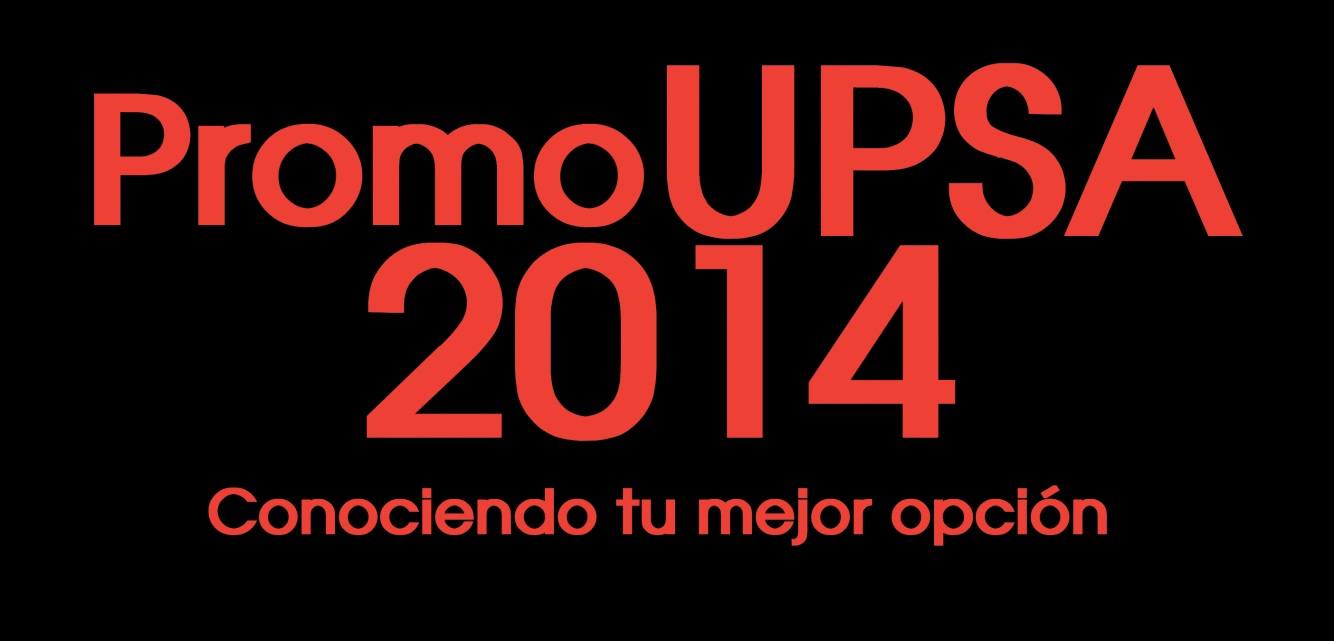 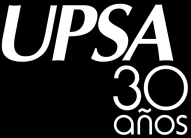 Santa Cruz - Bolivia
FUNDACIÓN UNIVERSIDAD PRIVADA DE SANTA CRUZ DE LA SIERRA - UPSA
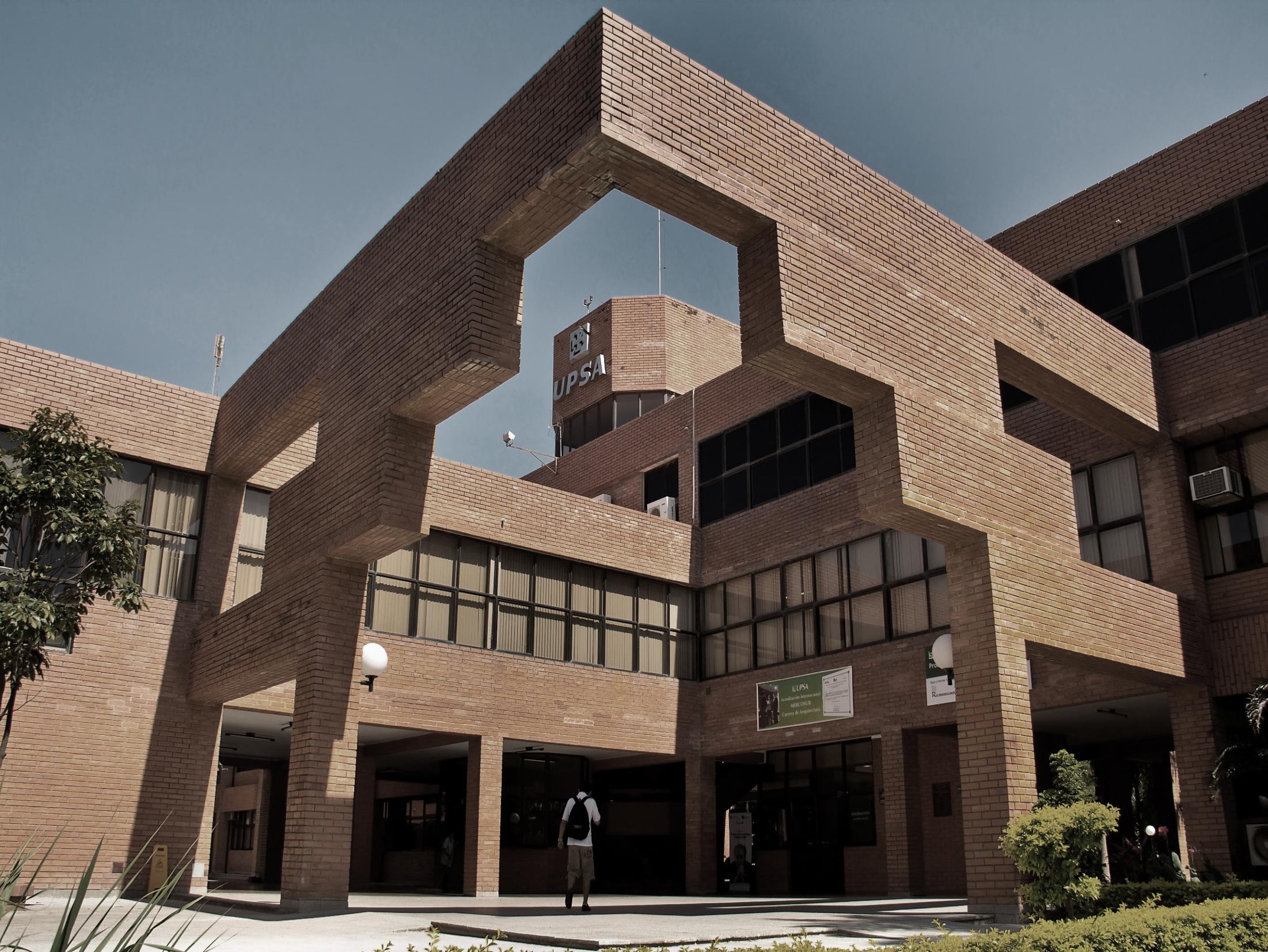 MISIÓN
Formar talentos humanos competitivos,
con visión globalizada,
espíritu emprendedor y sentido ético,
preparados para crear, gestionar y liderar
actividades productivas e innovadoras
 que promuevan la transformación 
y el desarrollo de la comunidad.
Campus universitario
Más completo de Bolivia.
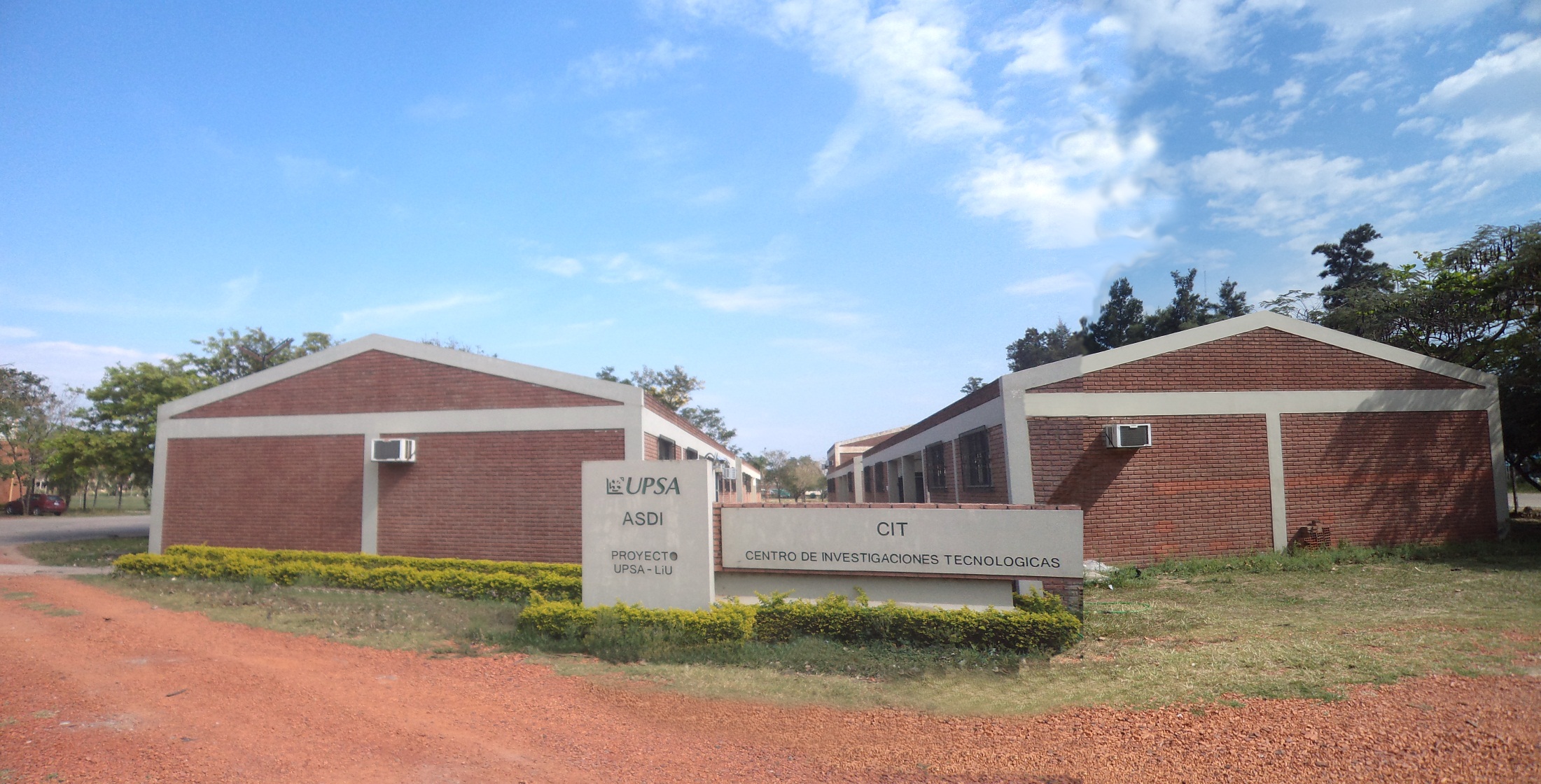 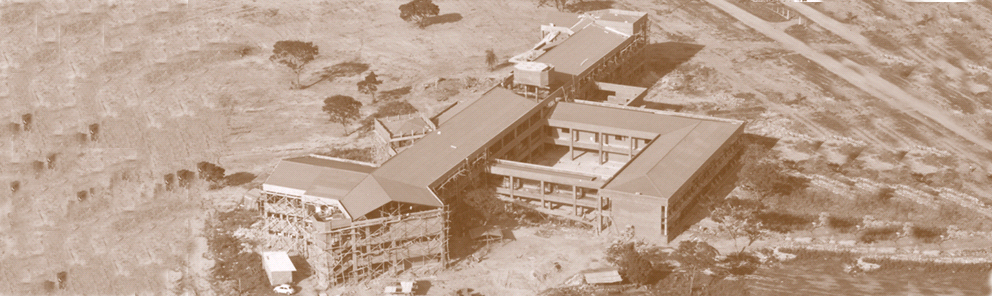 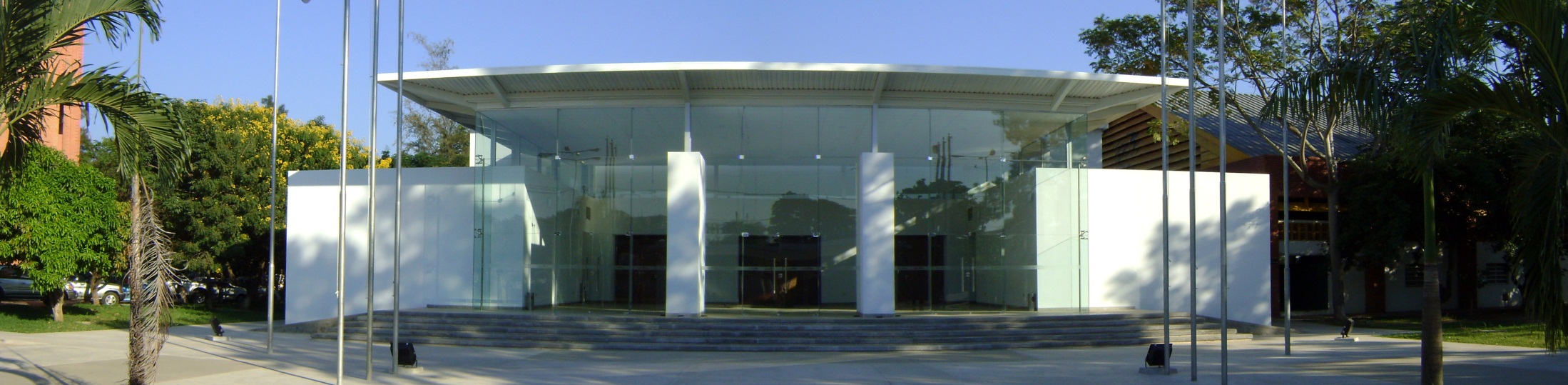 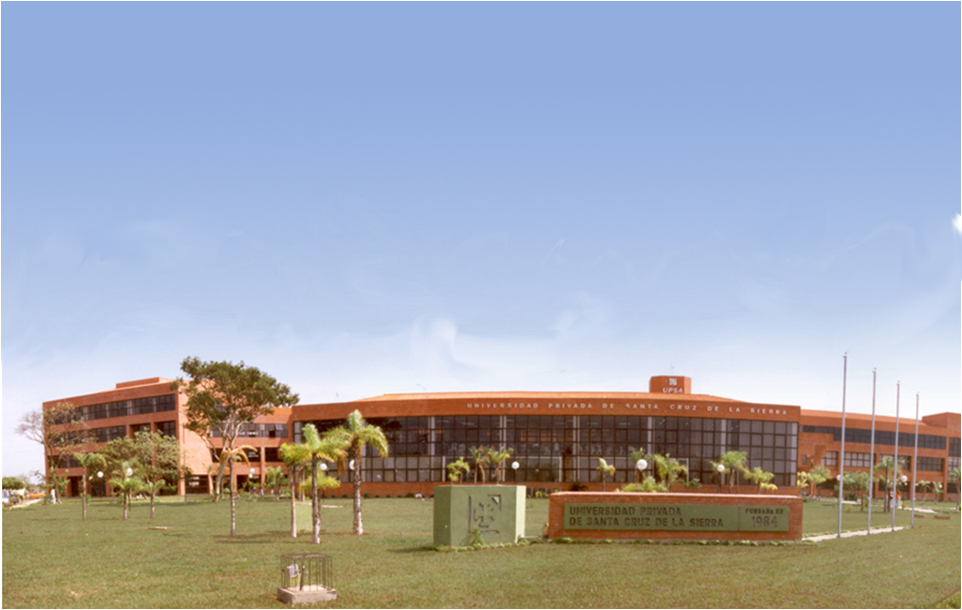 Ampliación BIBLIOTECA
66,000 m2
Ampliación LABORATORIOS  INGENIERÍA
CENTRO DE CONVENCIONES
1997
2013
DATA CENTER
1993
2006
2009
Ampliación POSTGRADO
Campus universitario
22,000 m2
Servicios Académicos e Institucionales
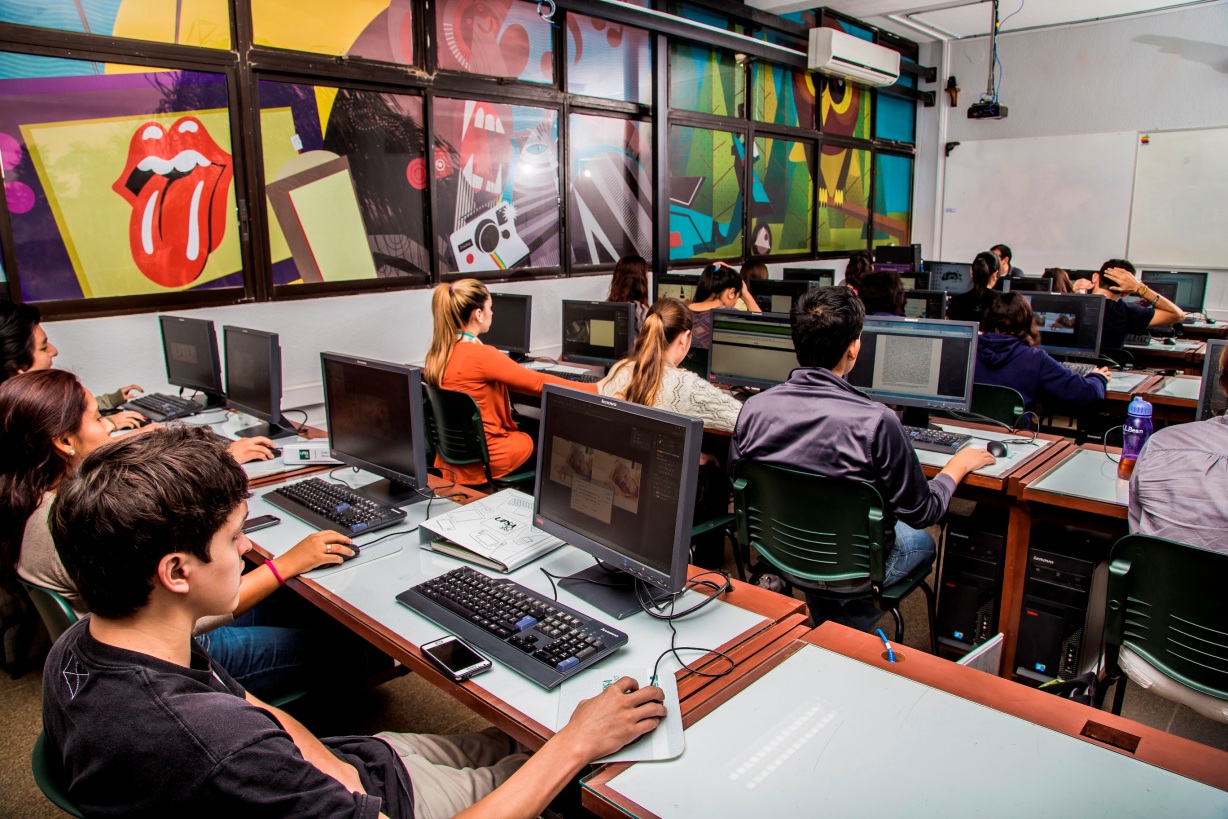 Aulas 
con equipamiento tecnológico moderno
Campus univesitario
Biblioteca 
Moderna y especializada
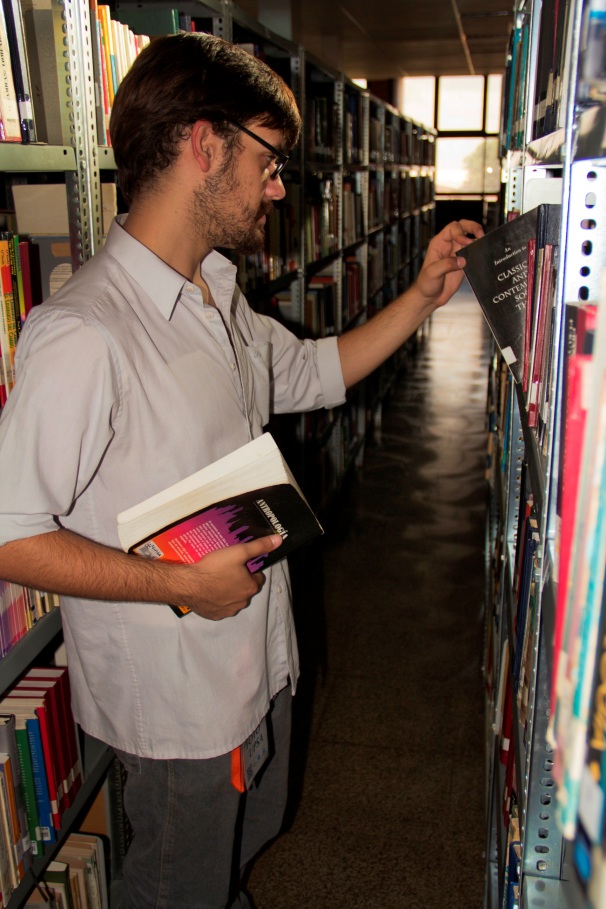 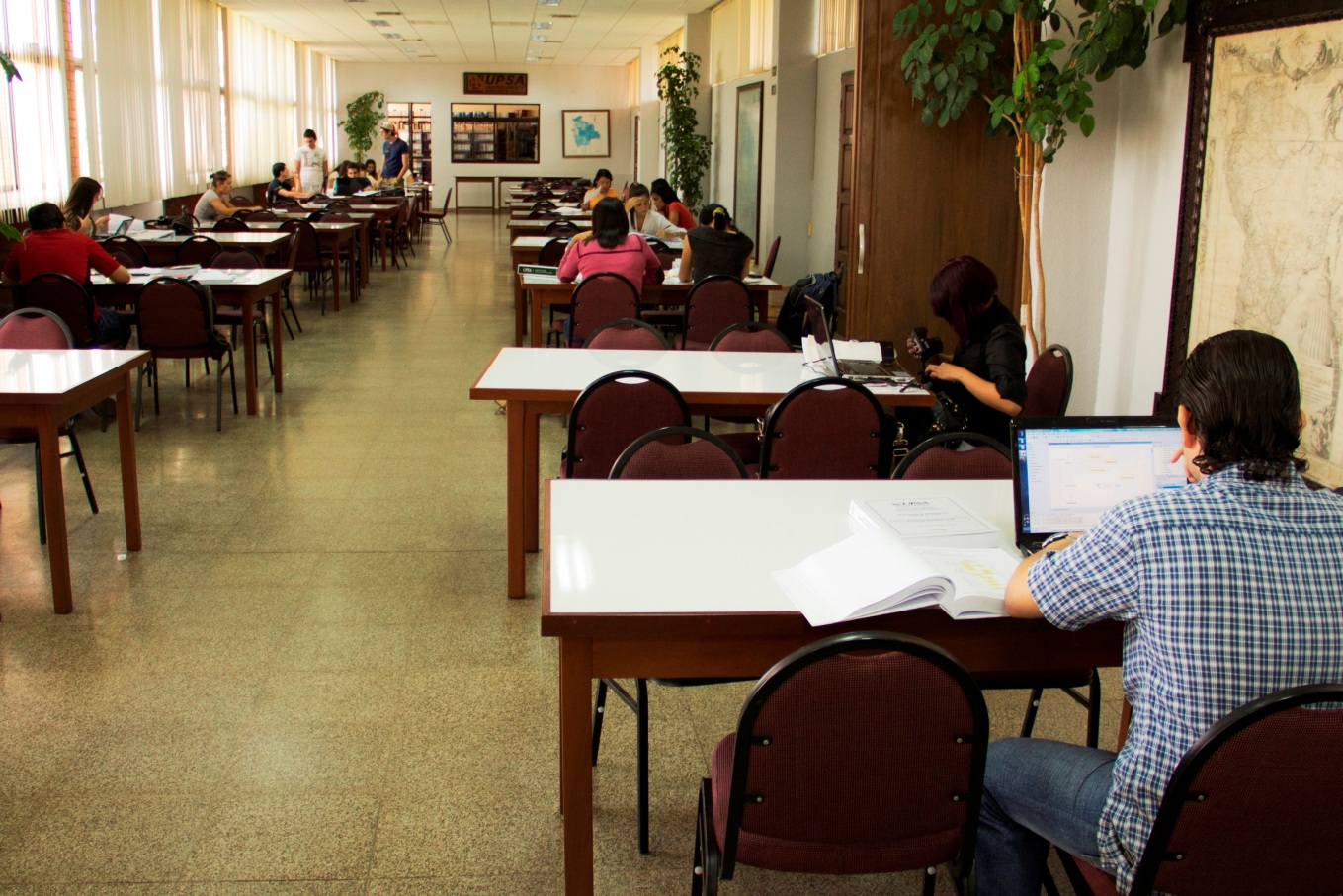 Campus universitario
Laboratorios de vanguardia
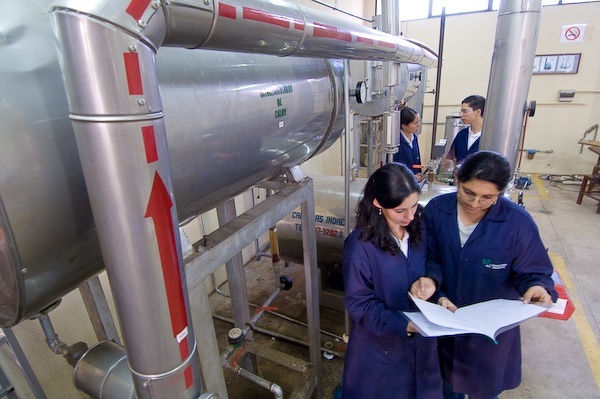 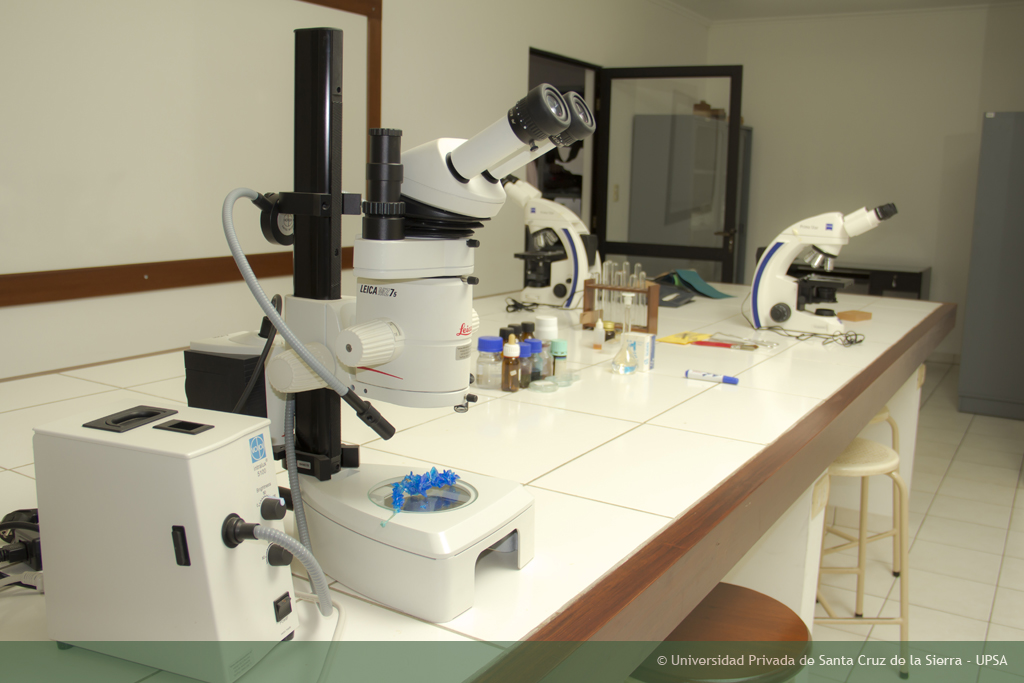 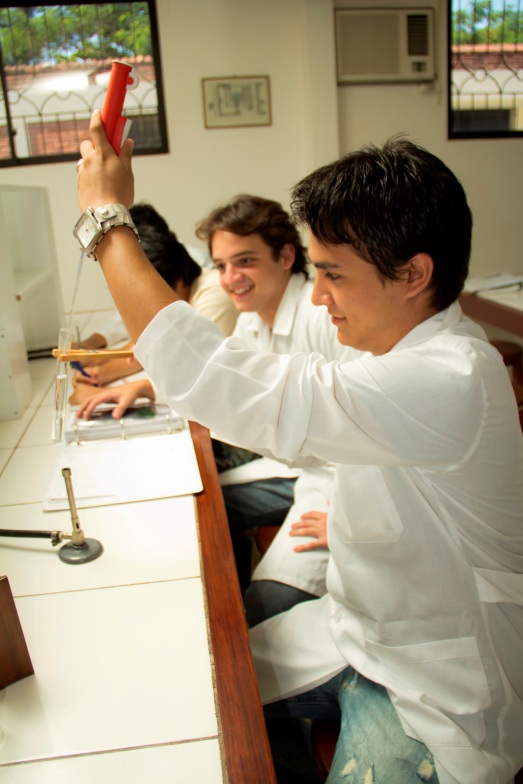 4
4
4
2
CENTROS DE DISEÑO COMPUTARIZADO
FISICA
QUÍMICA
CIVIL
5
1
4
4
REDES
CENTROS DE INVESTIGACIONES TECNOLÓGICAS
DISEÑO INDUSTRIAL
INDUSTRIAL
4
3
6
COMPUTACIÓN
HIDROCARBUROS
ELECTRÓNICA
41 Laboratorios
Campus universitario
Espacios de Estudio, amplios y cómodos
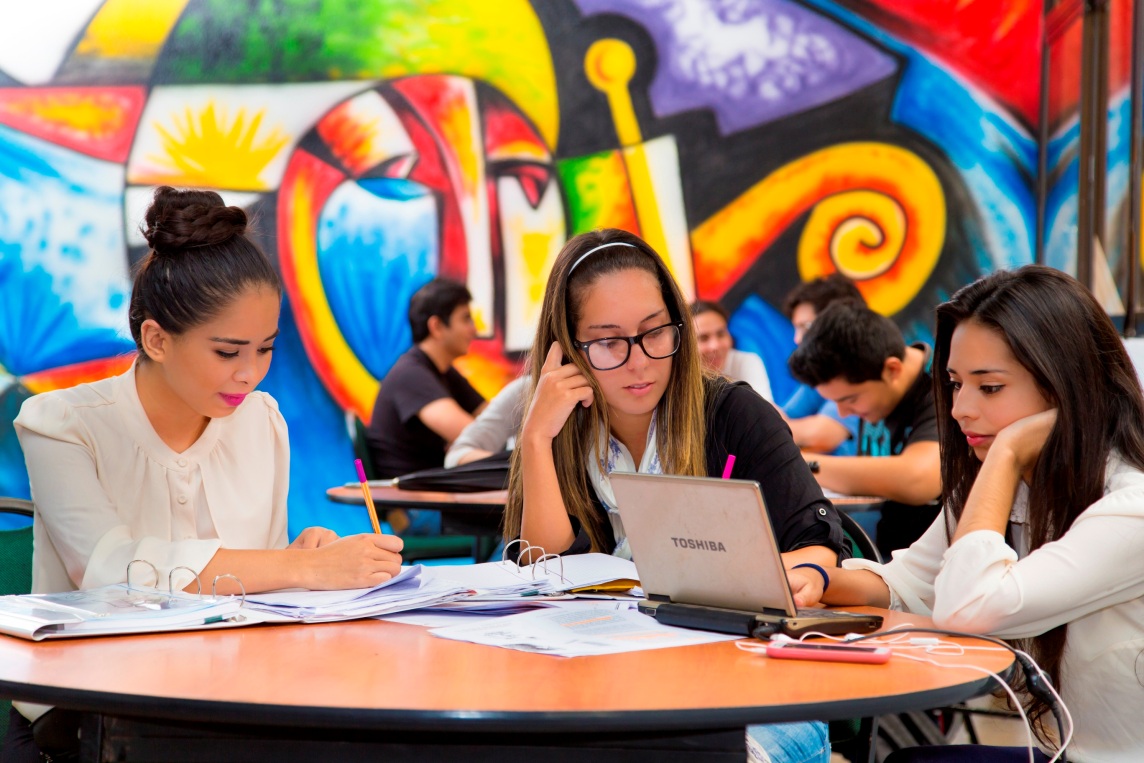 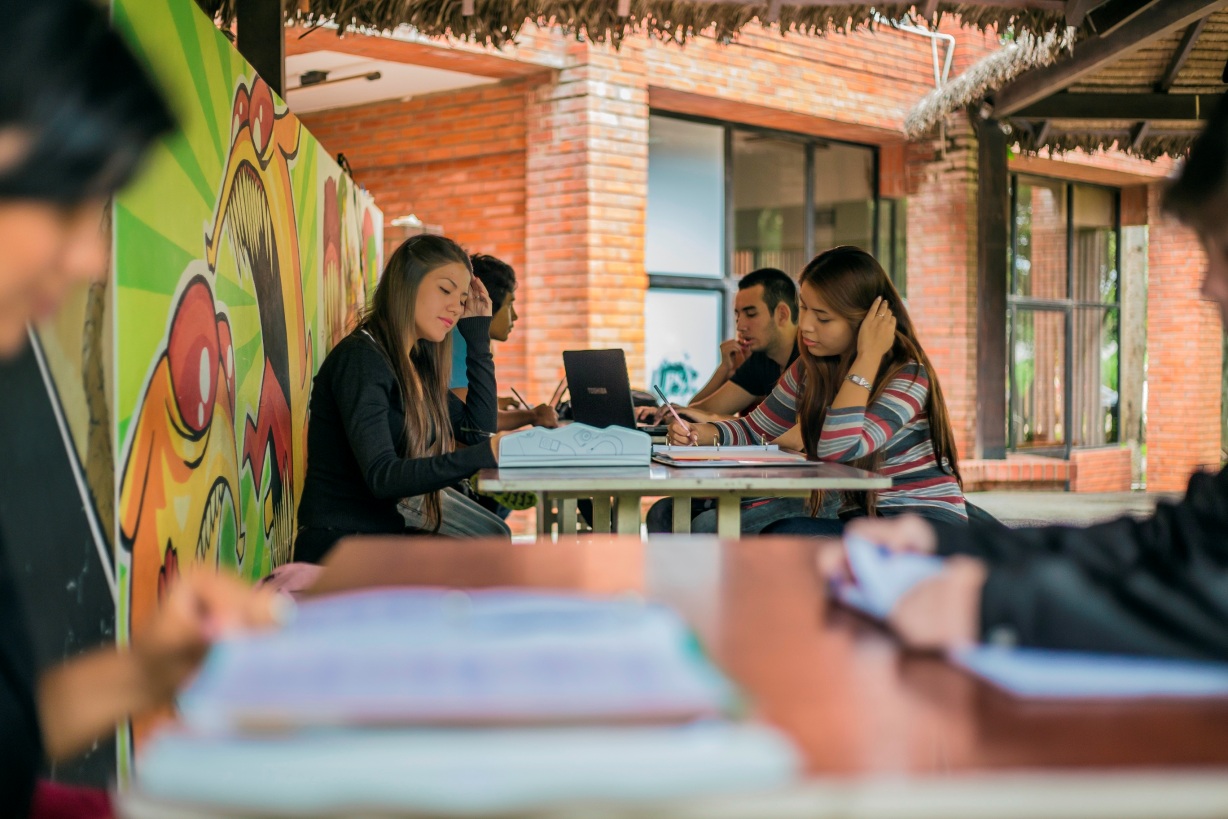 Campus universitario
Tecnología amigable
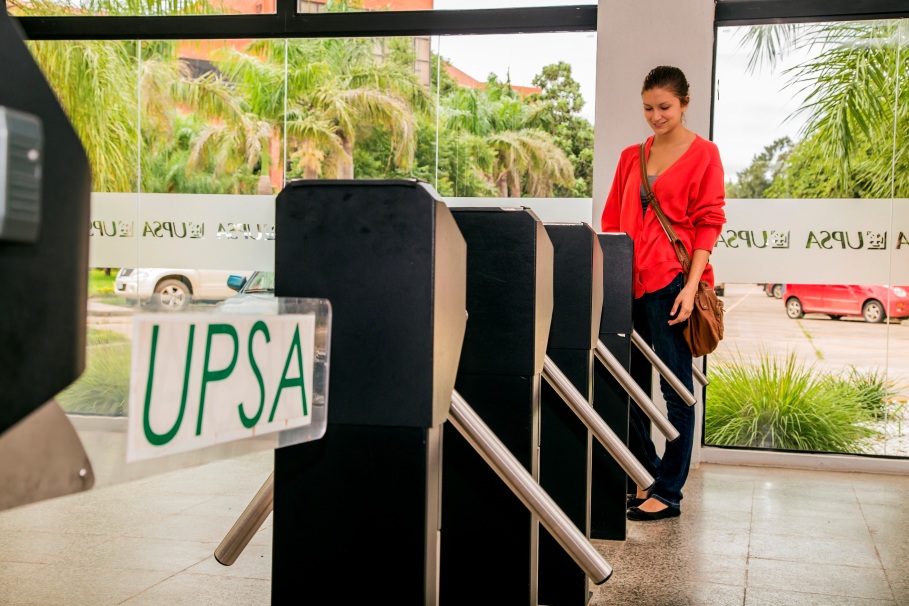 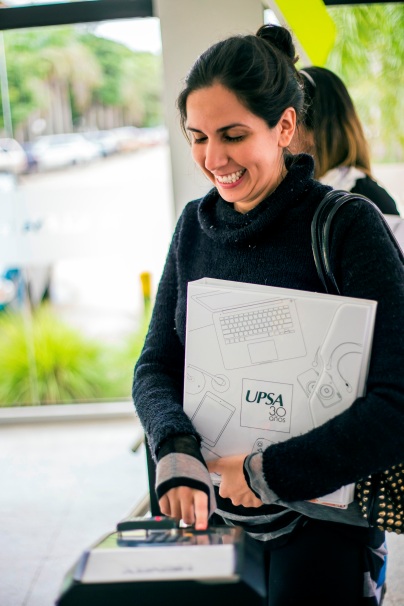 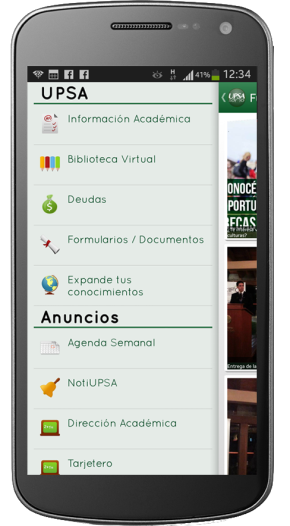 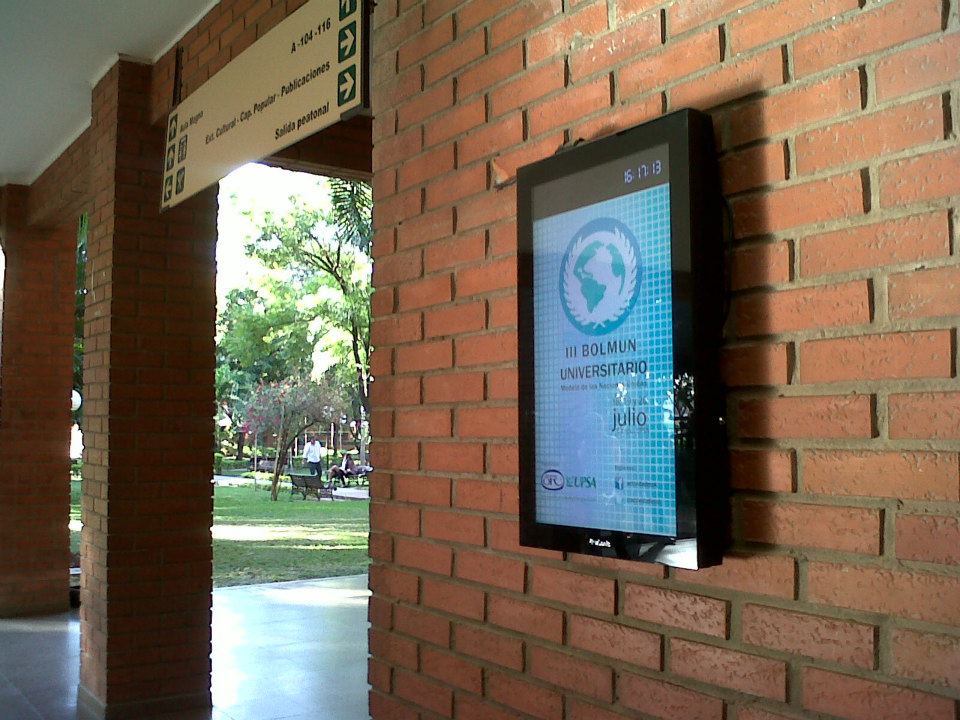 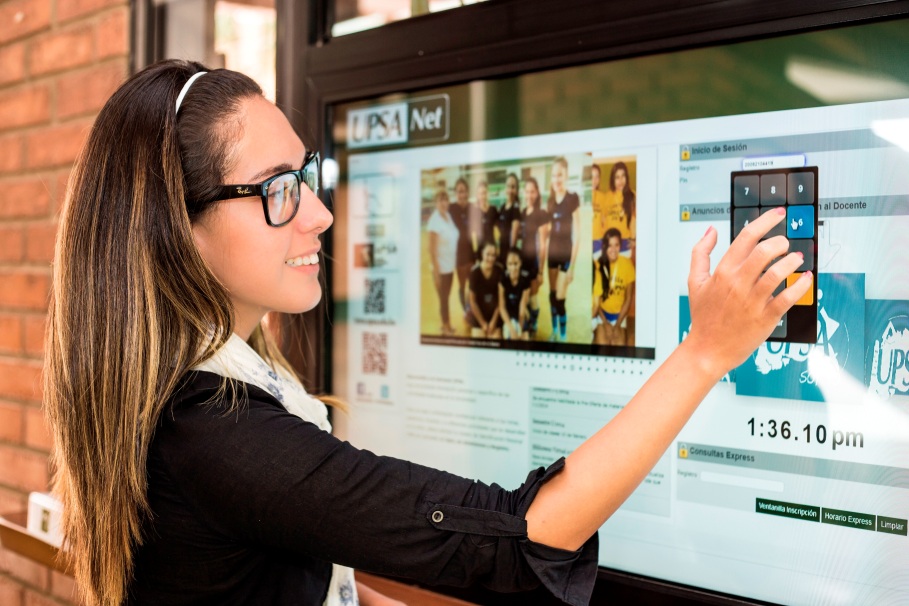 Campus universitario
Dos completas Cafeterías
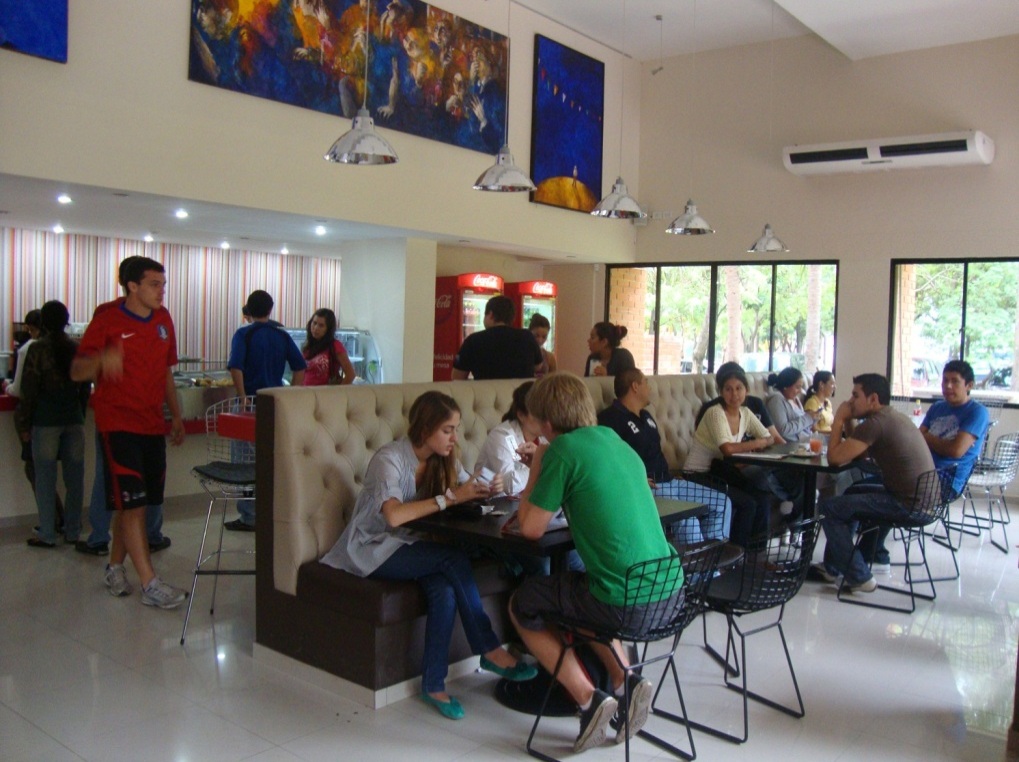 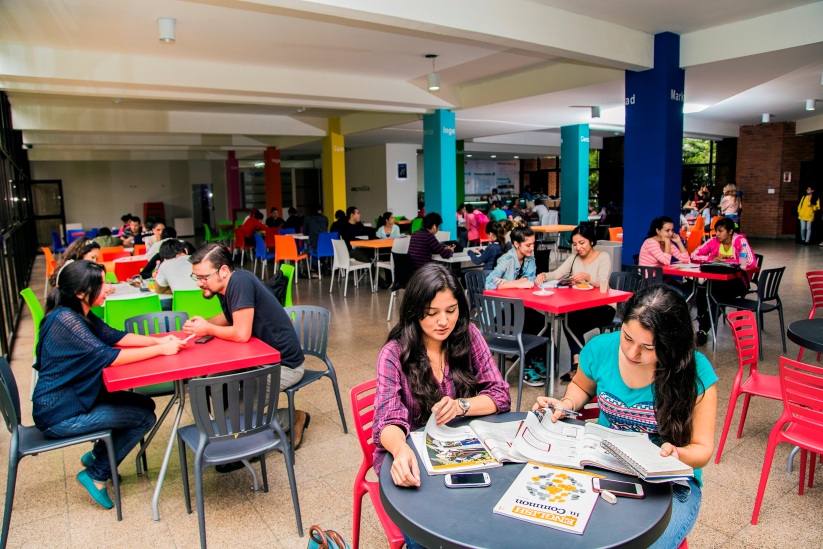 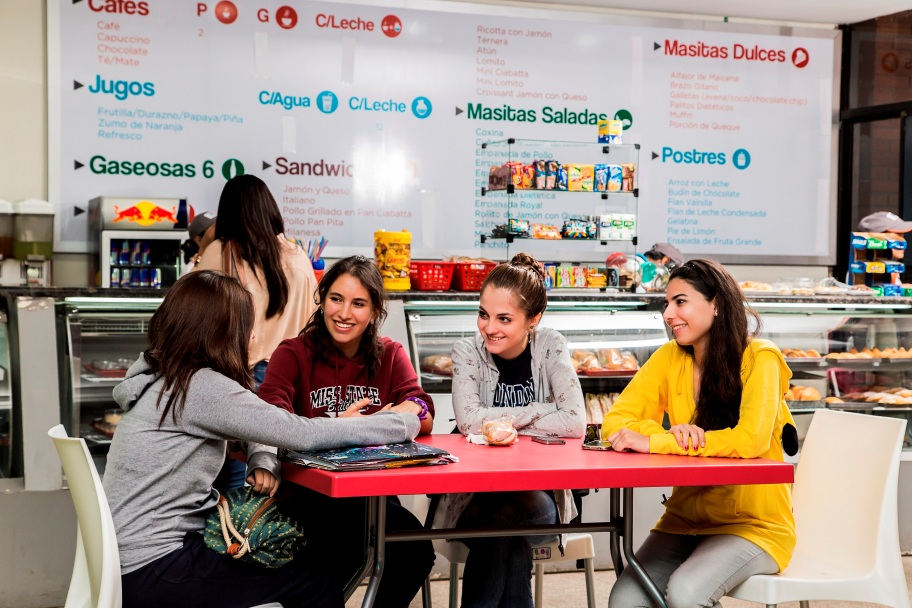 Y además ACTIVIDADES que contribuirán a tu formación profesional.
DEPORTeS
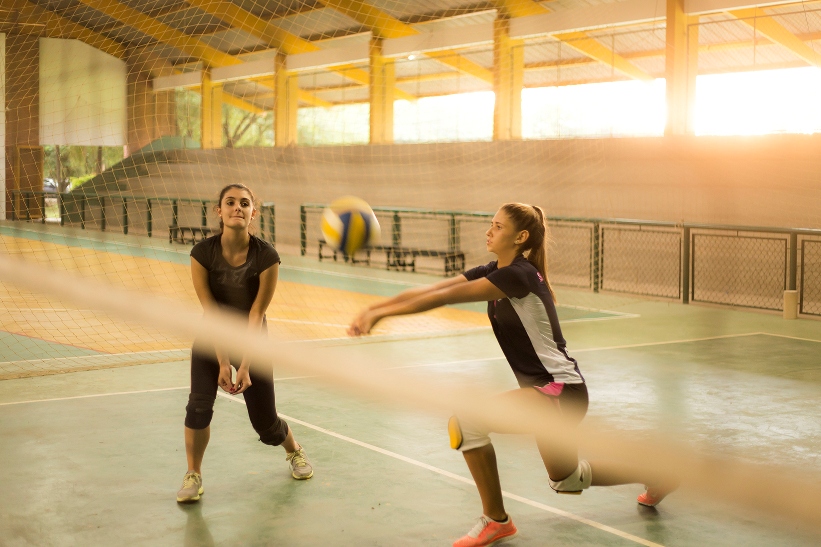 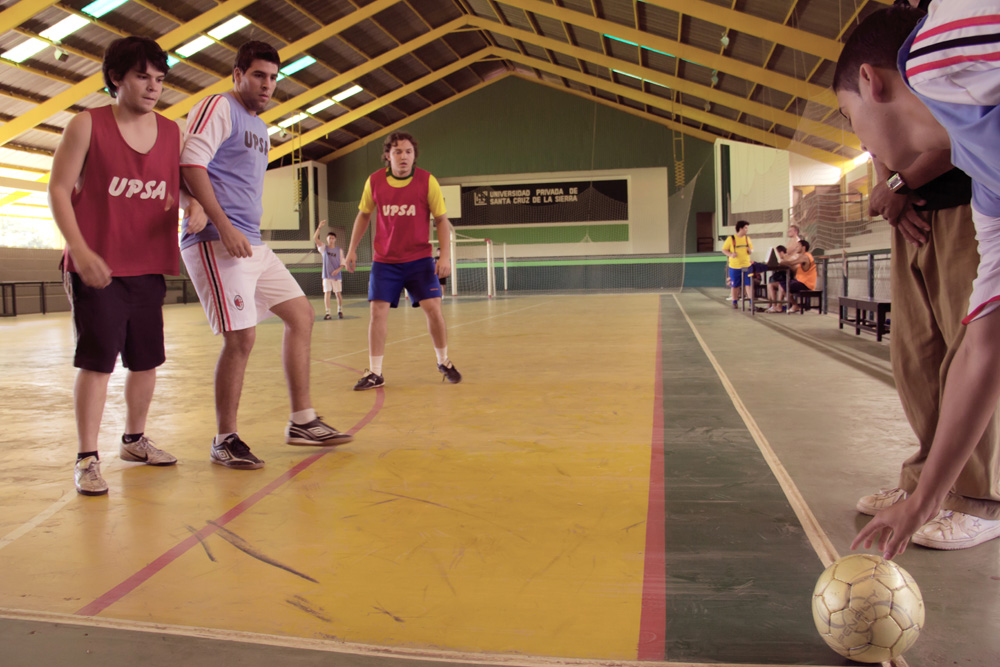 esparcimiento
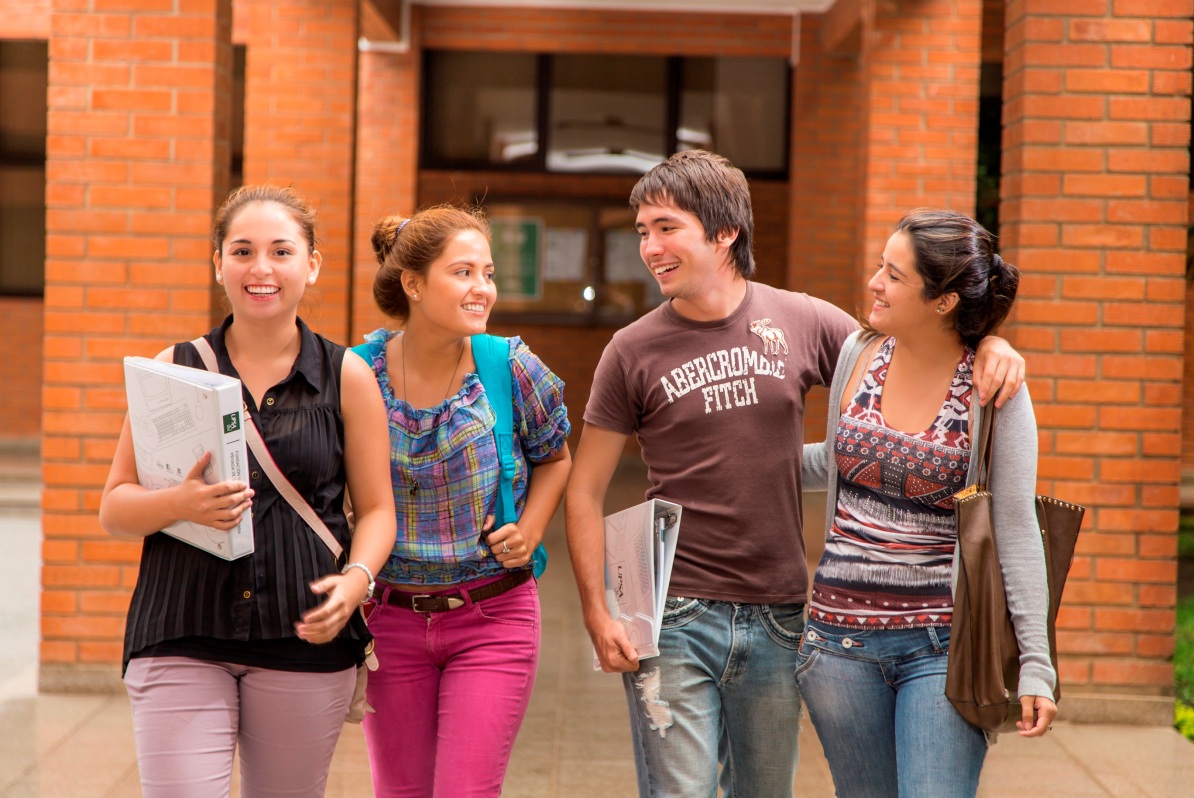 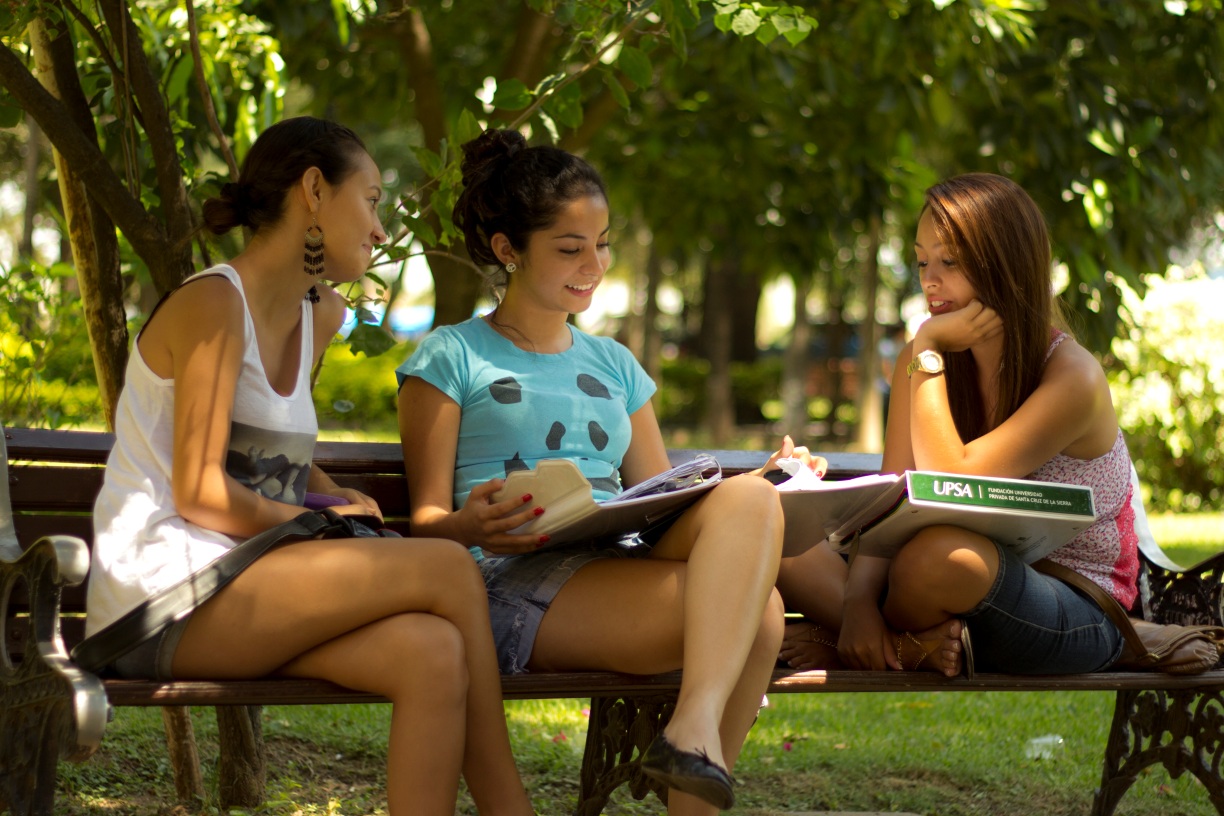 EXPRESIÓN
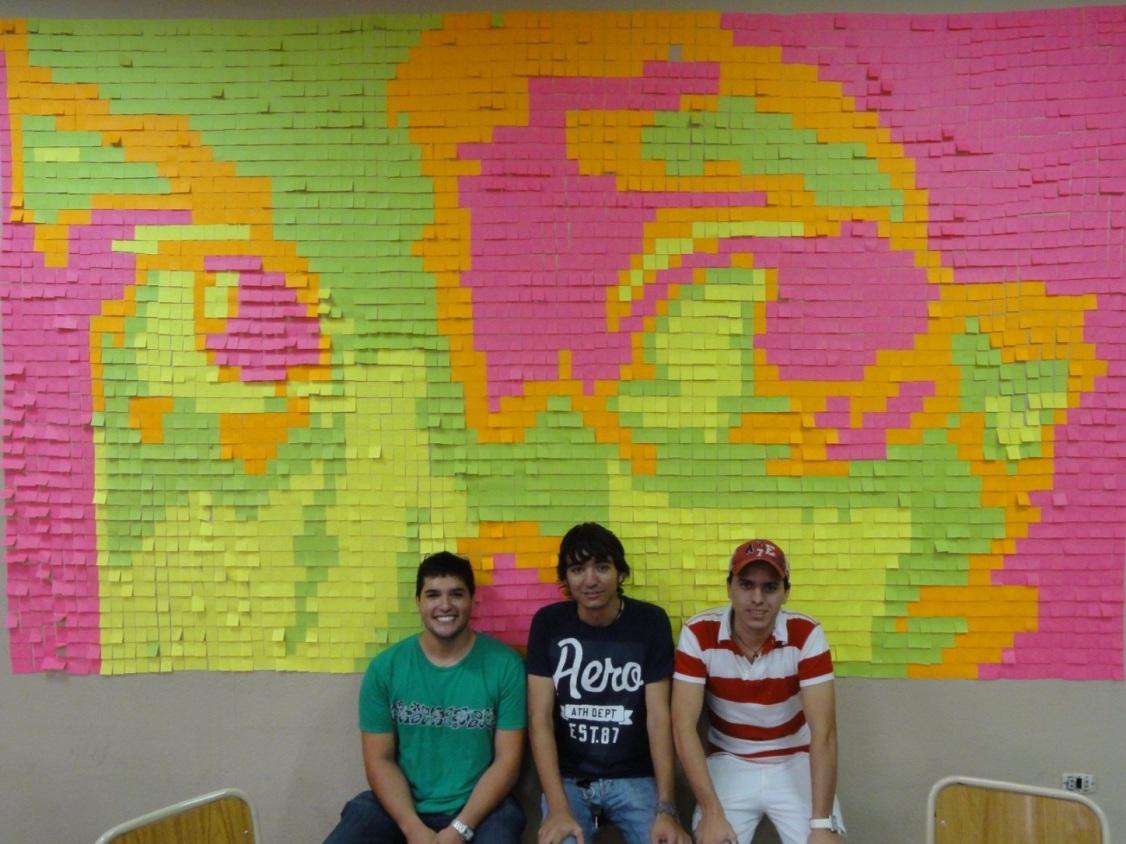 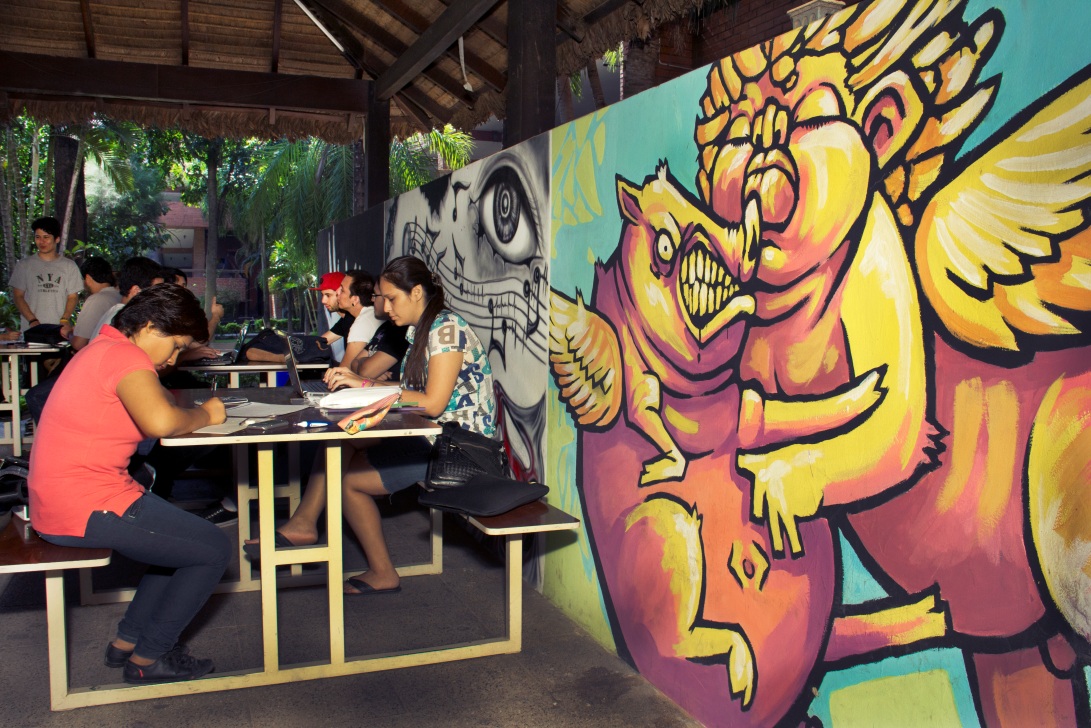 ARTE y cultura
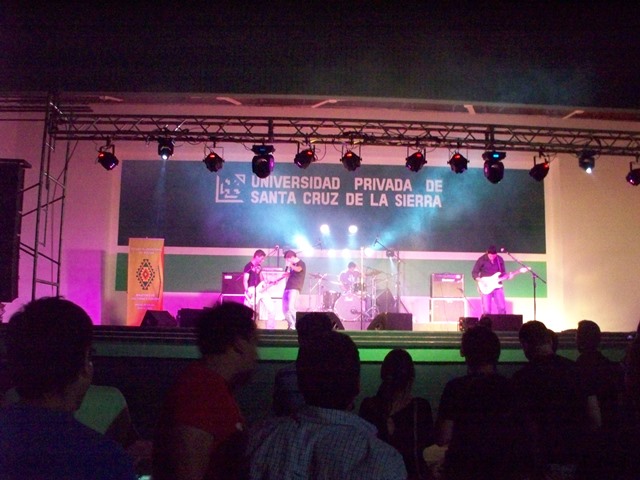 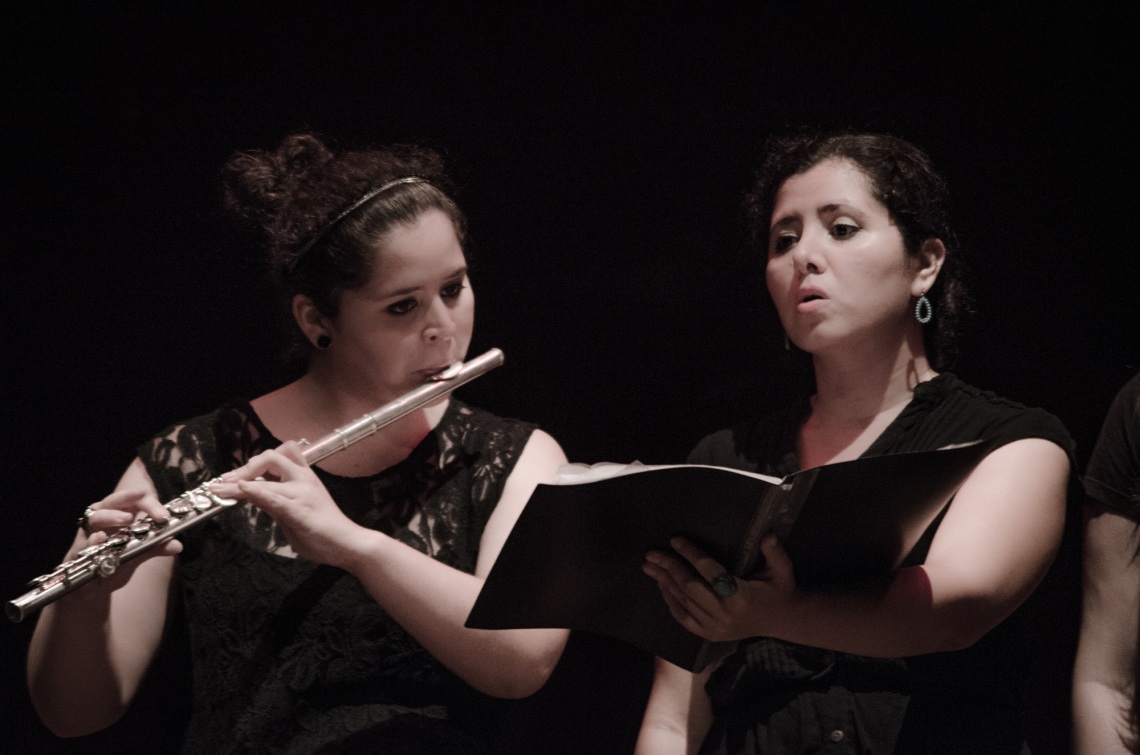 Becas Estudiantiles por Concursos
Concurso Intercolegial de Dibujo
Concurso de Oratoria
Concurso de Empresas Virtuales
Concurso de Cotas
Concurso Futuro CRE
Becas Tahuichi
Becas Comisión Episcopal de Educación
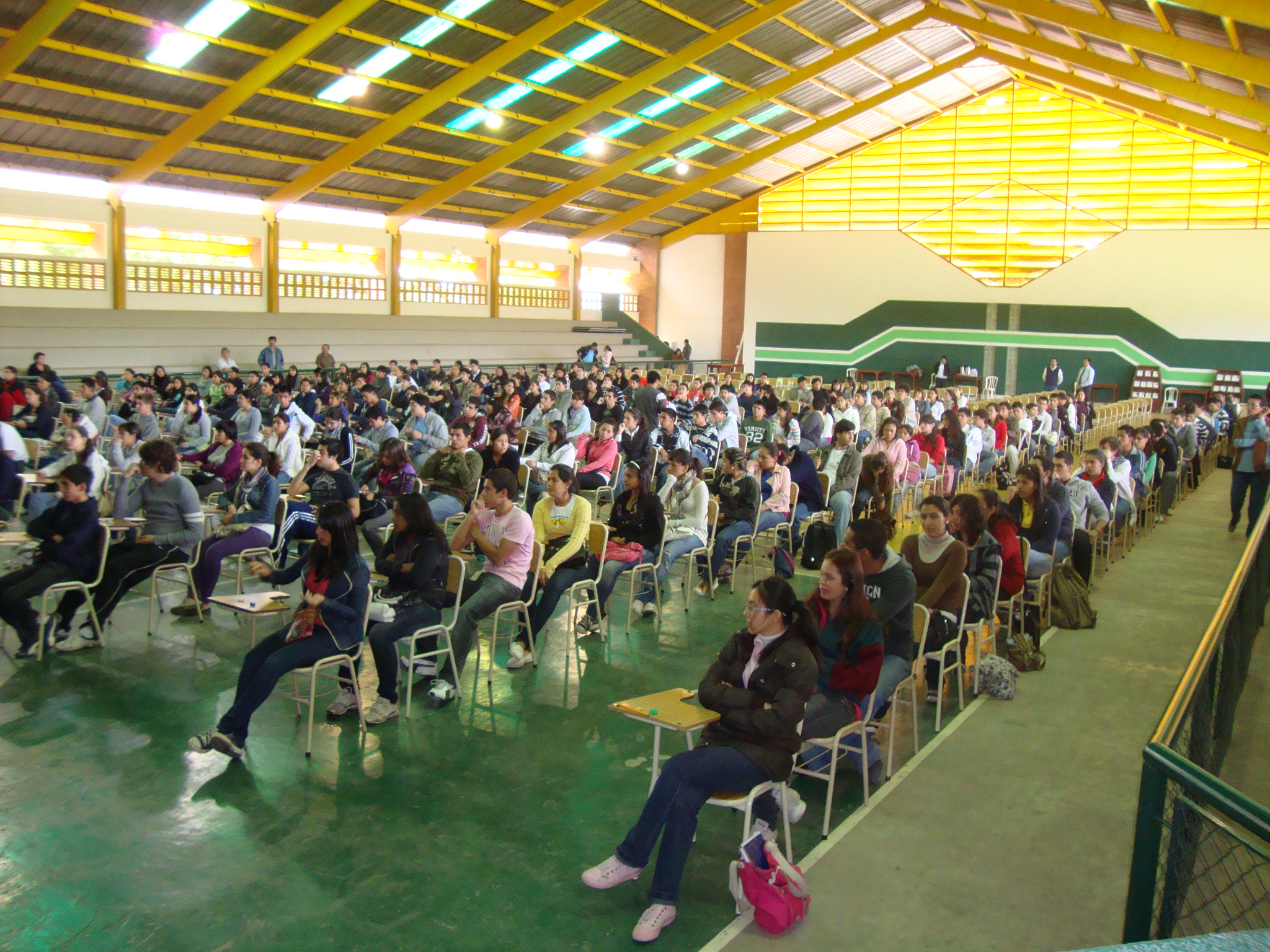 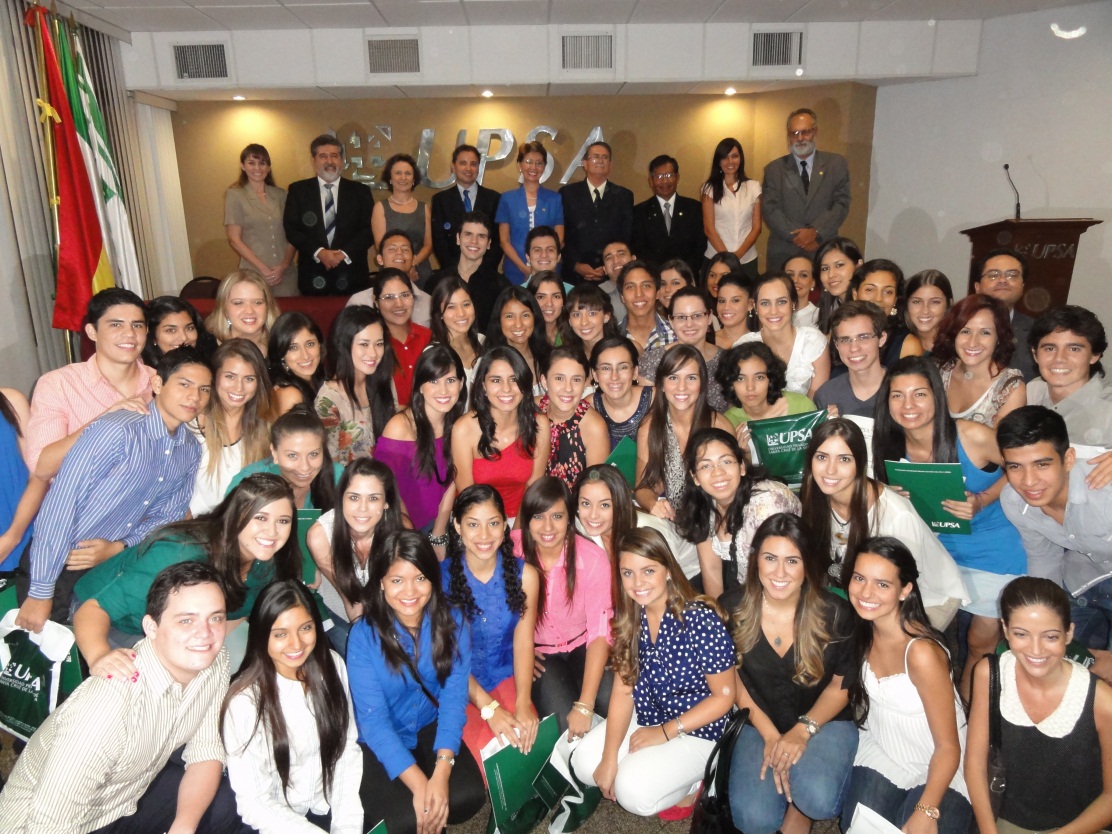 Bachiller UPSA  - CAINCO
Las acreditaciones,  relaciones interinstitucionales y convenios son la prueba de que la calidad y excelencia de la UPSA se proyecta en el contexto global.
ACREDITACIONES
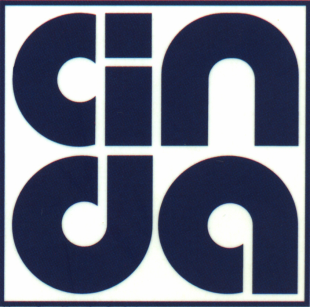 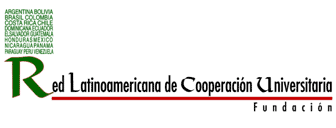 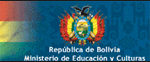 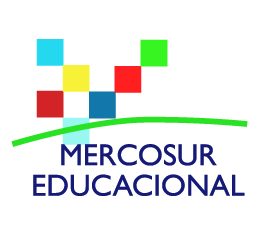 Academias tecnológicas
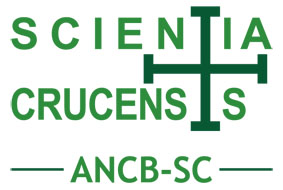 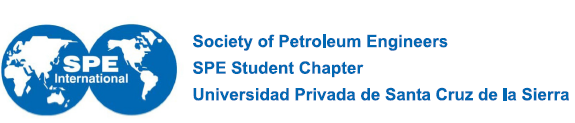 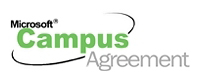 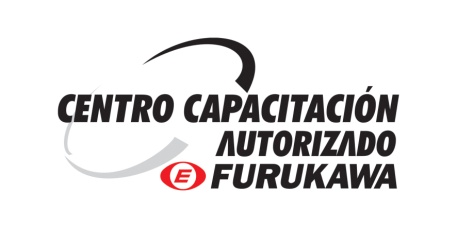 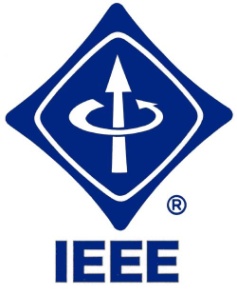 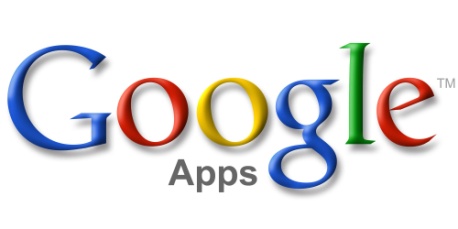 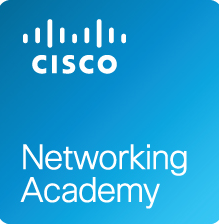 Rama Estudiantil
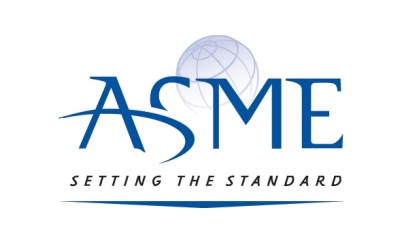 Variada y continua formación con entrenamiento profesional
CONVENIOS internacionales
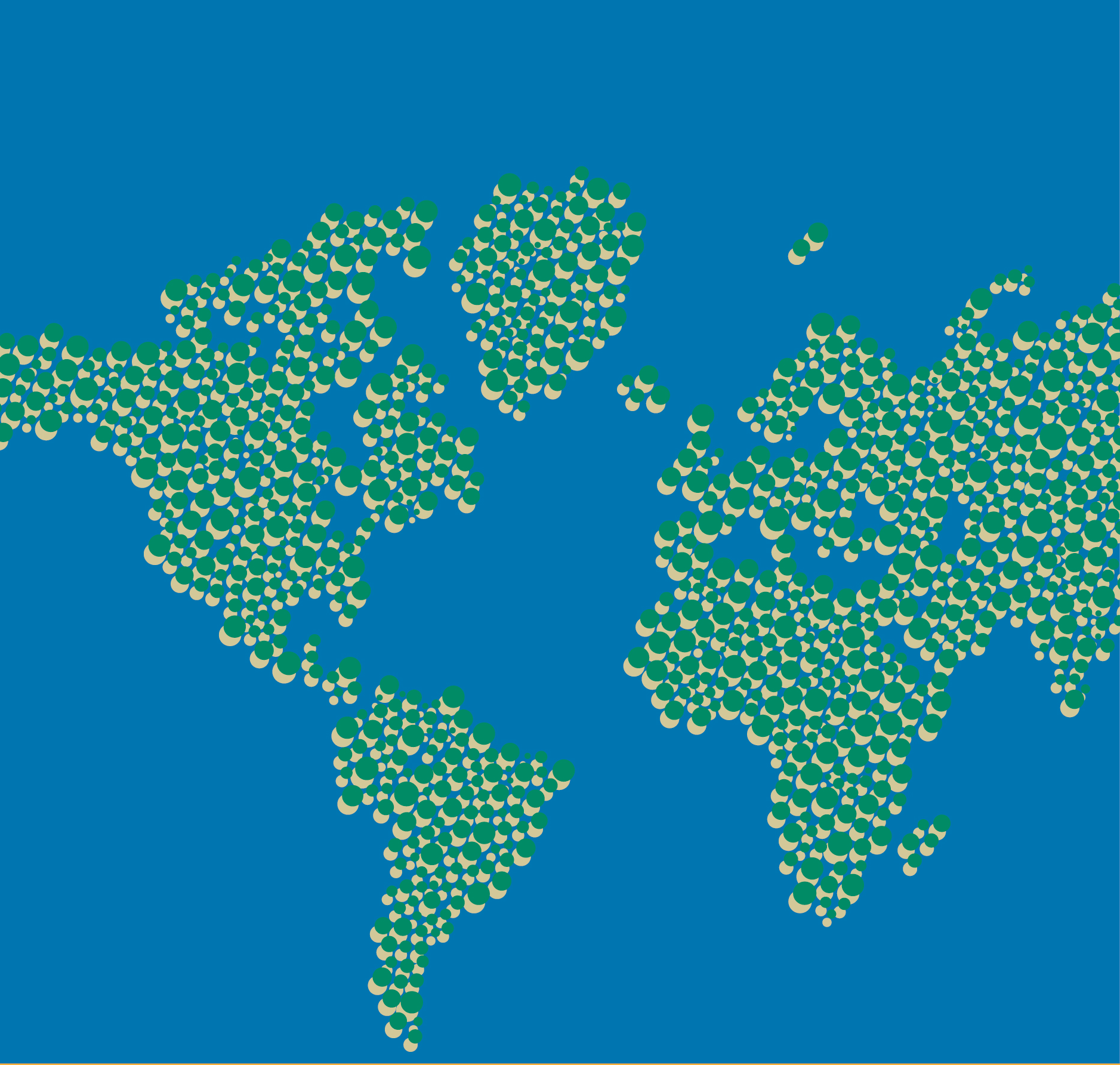 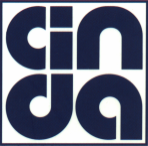 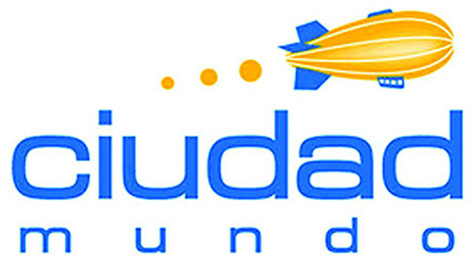 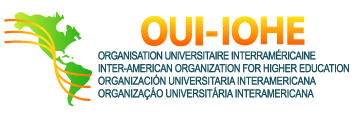 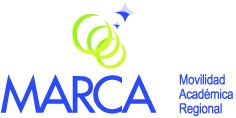 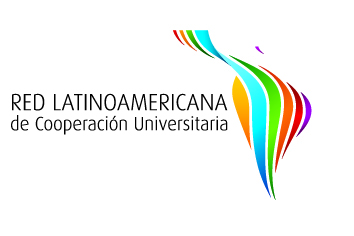 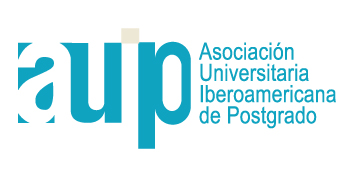 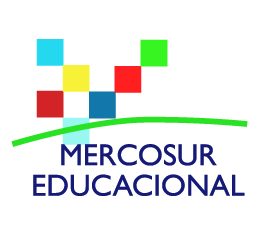 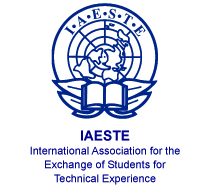 INTERCAMBIOS ESTUDIANTILES
Ser estudiante UPSA significa ser candidato a realizar una experiencia internacional en calidad de estudiante de intercambio con prestigiosas universidades del exterior, con las que la UPSA tiene convenio.
INTERCAMBIOS ESTUDIANTILES
La relación con más de 130 universidades en 28 países permite el desarrollo de proyectos en conjunto e intercambios estudiantiles y docentes.
INTERCAMBIOS ESTUDIANTILES
IDIOMA
EXPERIENCIA
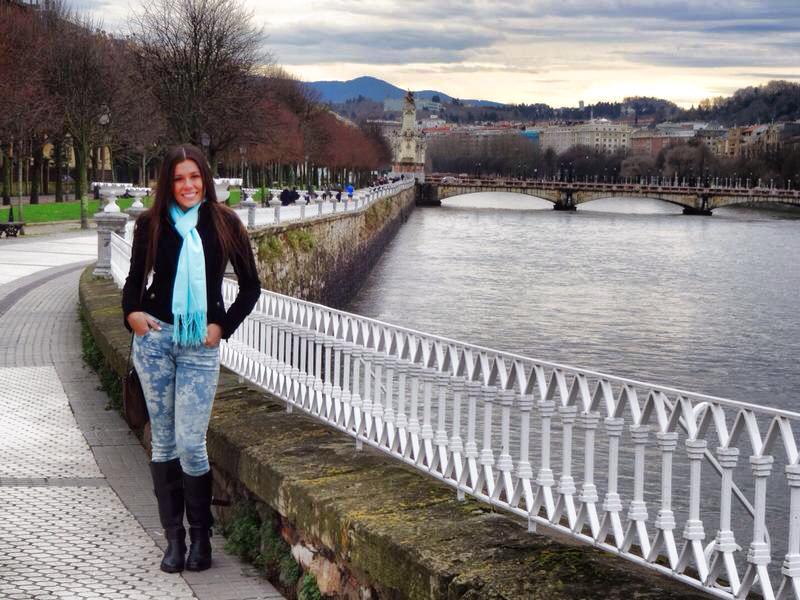 CONOCIMIENTO
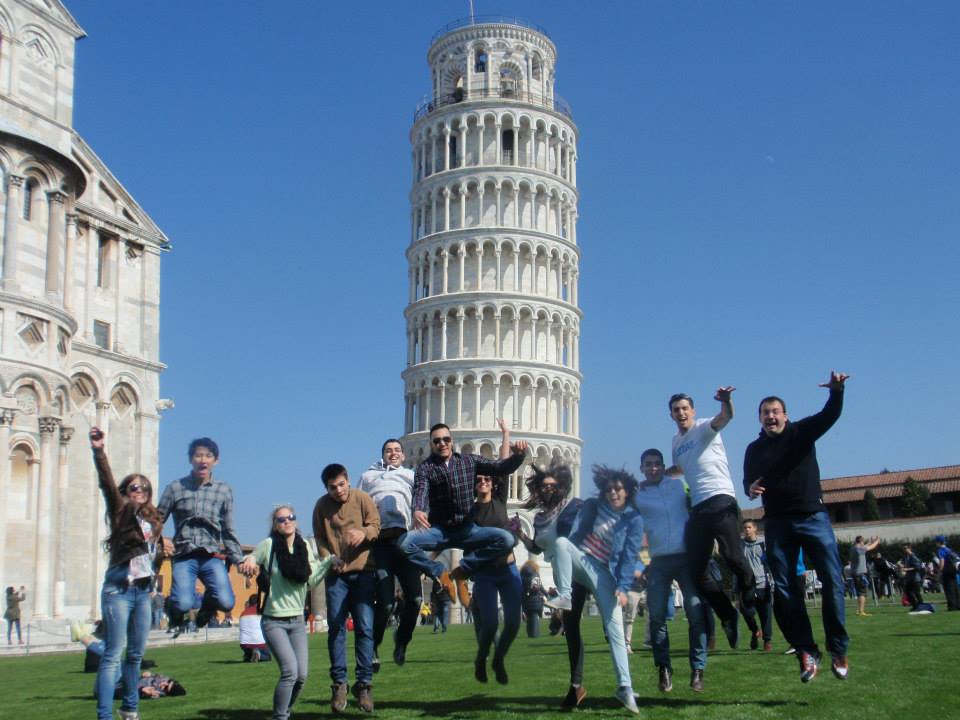 VISION
FORMACION
CULTURA
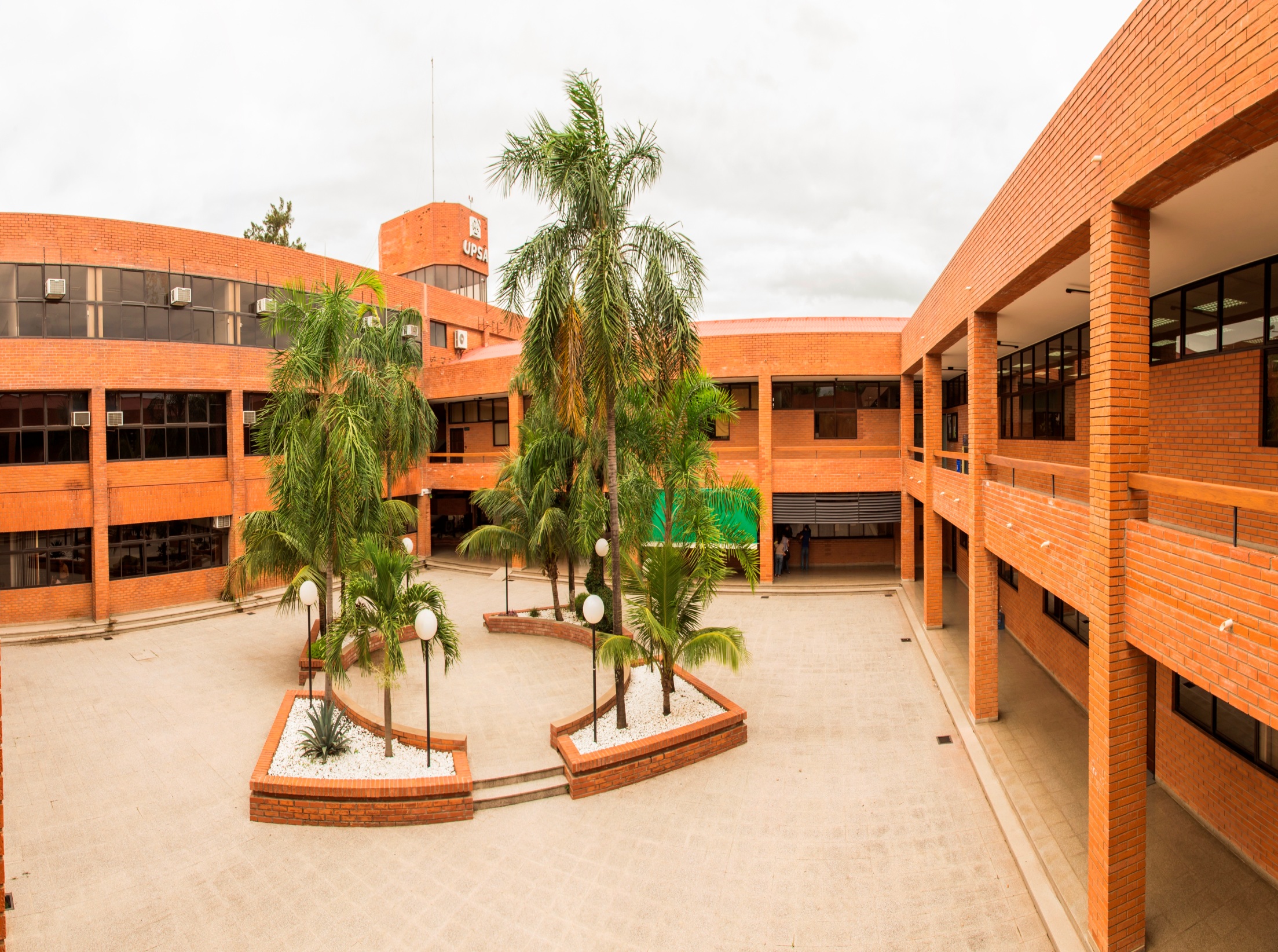 NUESTRAS FACULTADES
22 Carreras agrupadas en 
5 facultades que te permitirán elegir la
 opción que más te convenga.
Facultad de Arquitectura, Diseño y Urbanismo
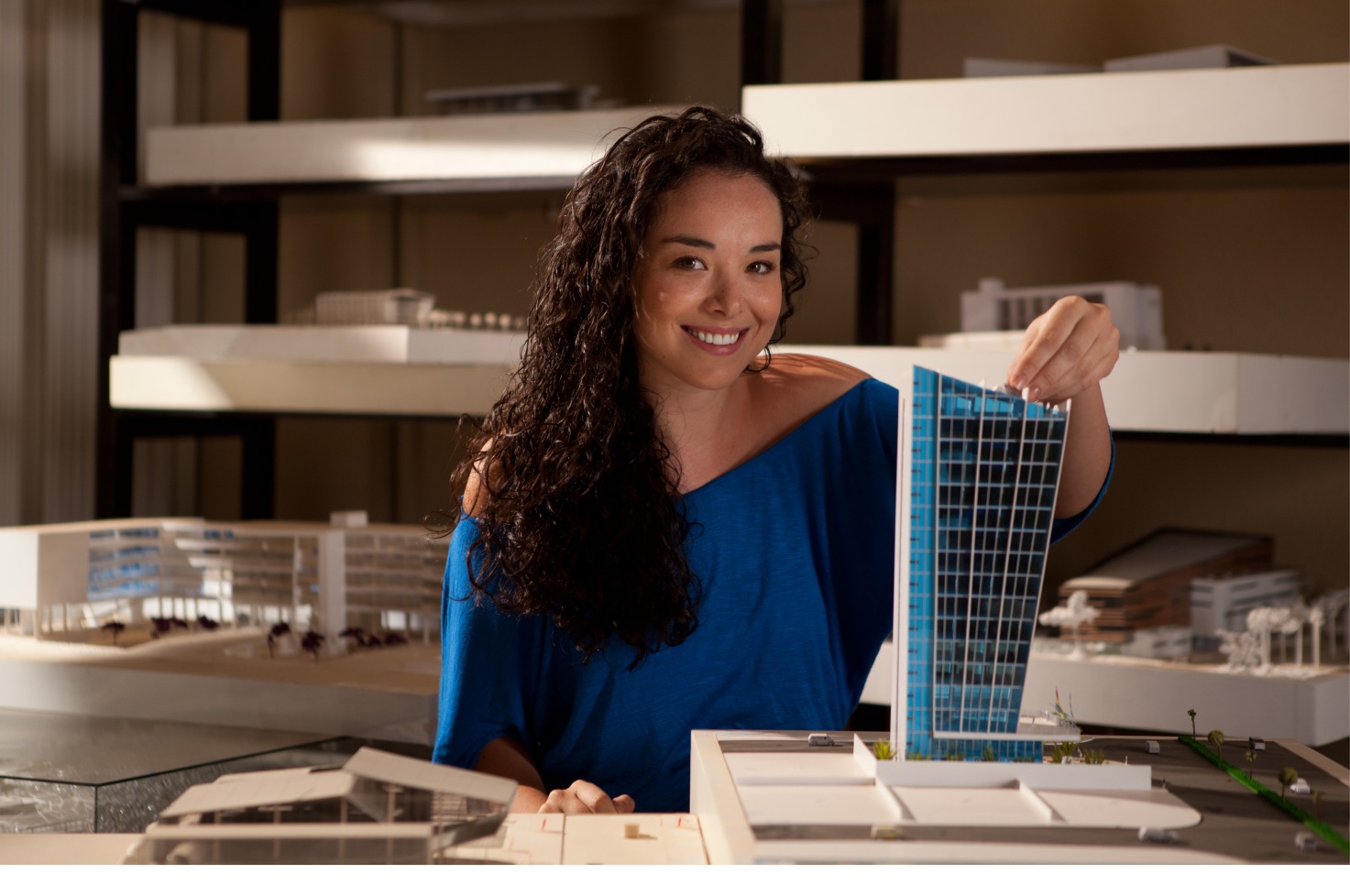 Arquitectura
Diseño Industrial
Facultad de CIENCIAS EMPRESARIALES
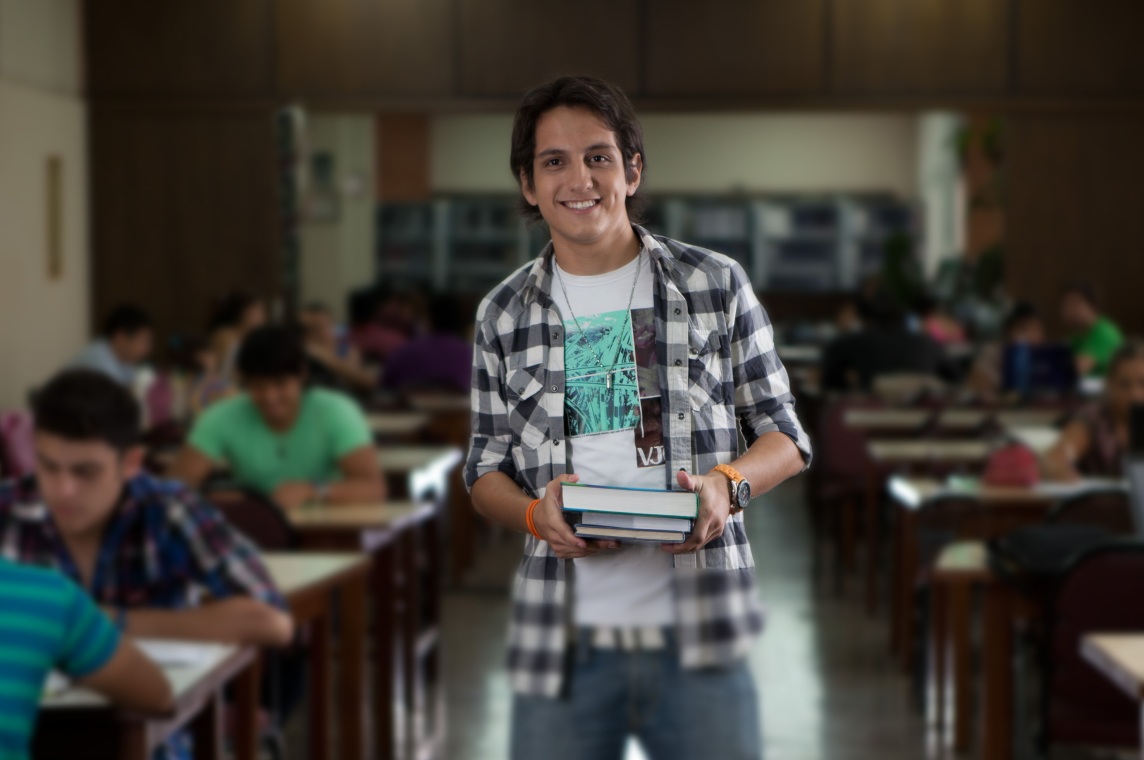 Ingeniería Comercial
Ingeniería Financiera
Ingeniería Económica
Auditoría y Finanzas
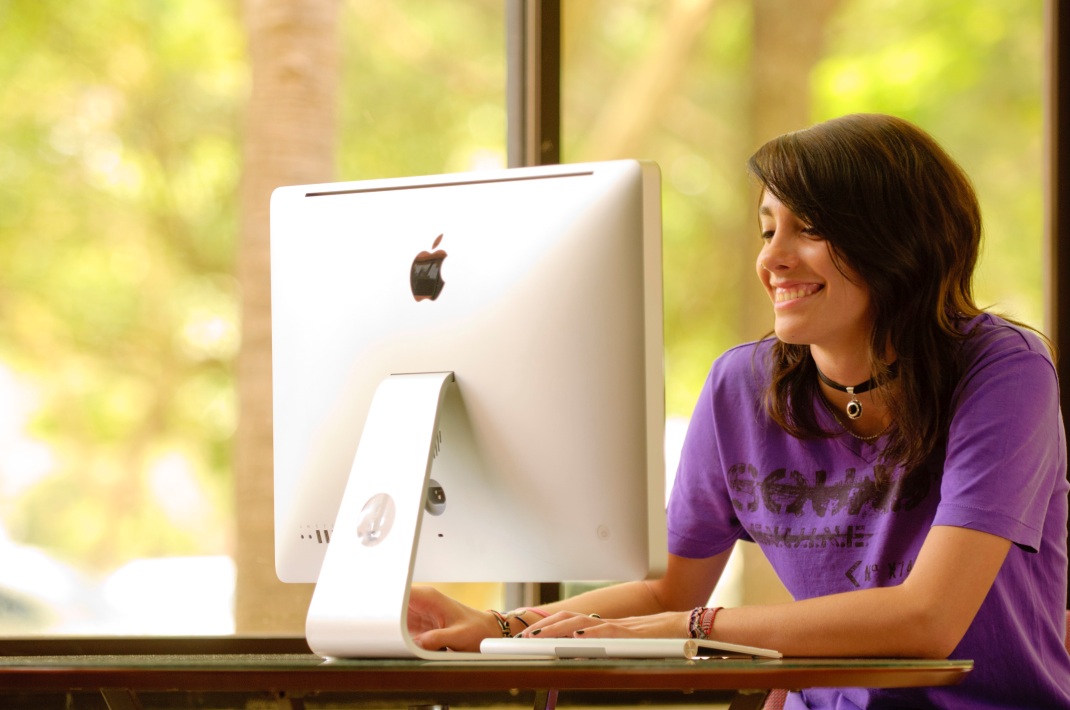 Marketing y Publicidad
Comercio Internacional
Administración de Empresas
Facultad de HUMANIDADES Y COMUNICACIÓN
Comunicación Estratégica y Corporativa
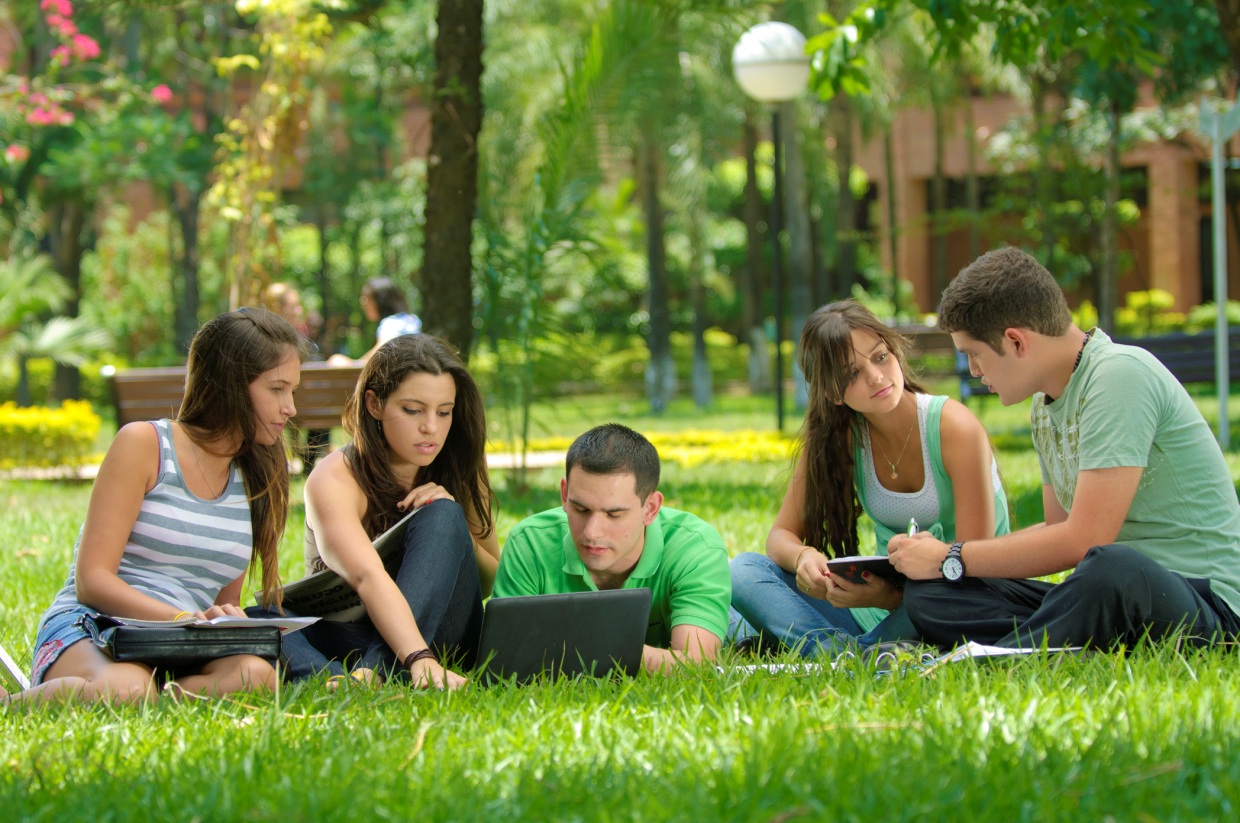 Psicología
Comunicación Estratégica y Corporativa
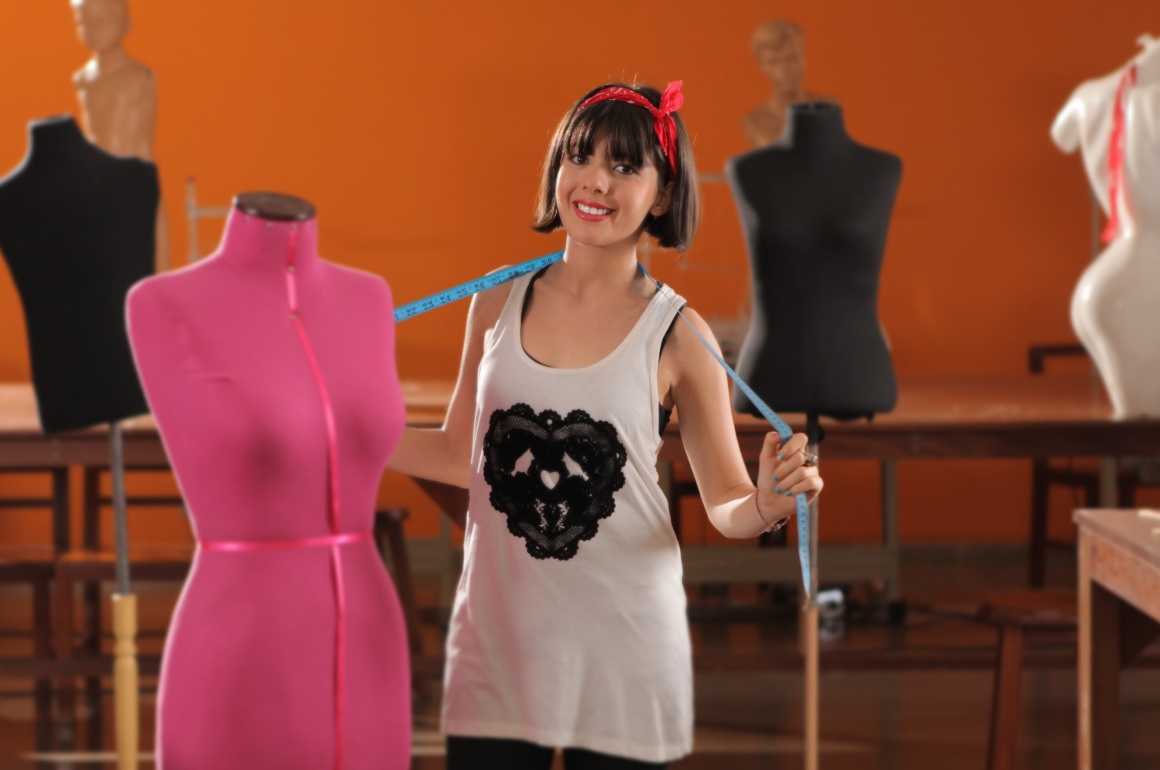 Diseño y Gestión de la Moda
Diseño Gráfico
Facultad de iNGENIERÍA
Ingeniería Civil
Ingeniería de Sistemas
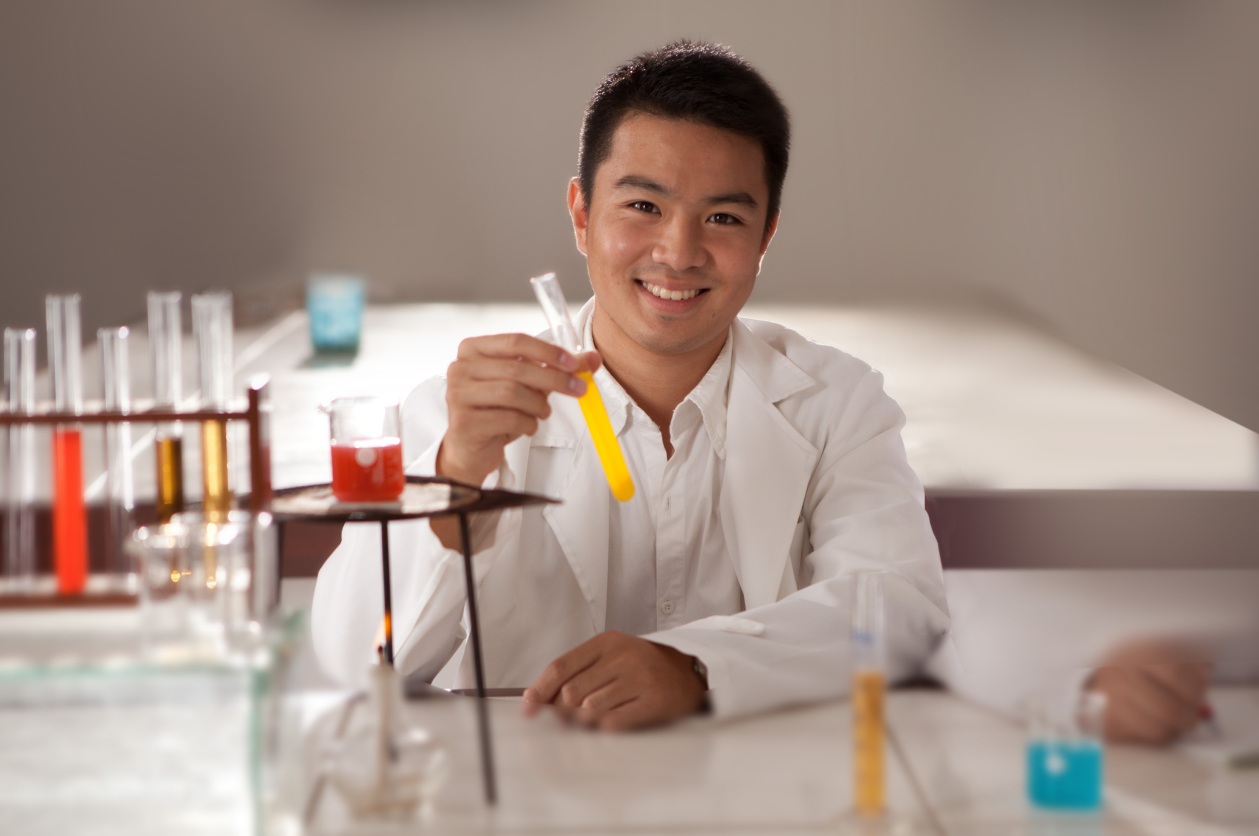 Ingeniería de Petróleo y Gas Natural
Ingeniería Electrónica
Ingeniería de Redes y Telecomunicaciones
Ingeniería Informática Administrativa
Ingeniería Industrial y de Sistemas
FACULTAD DE CIENCIAS JURÍDICAS Y SOCIALES
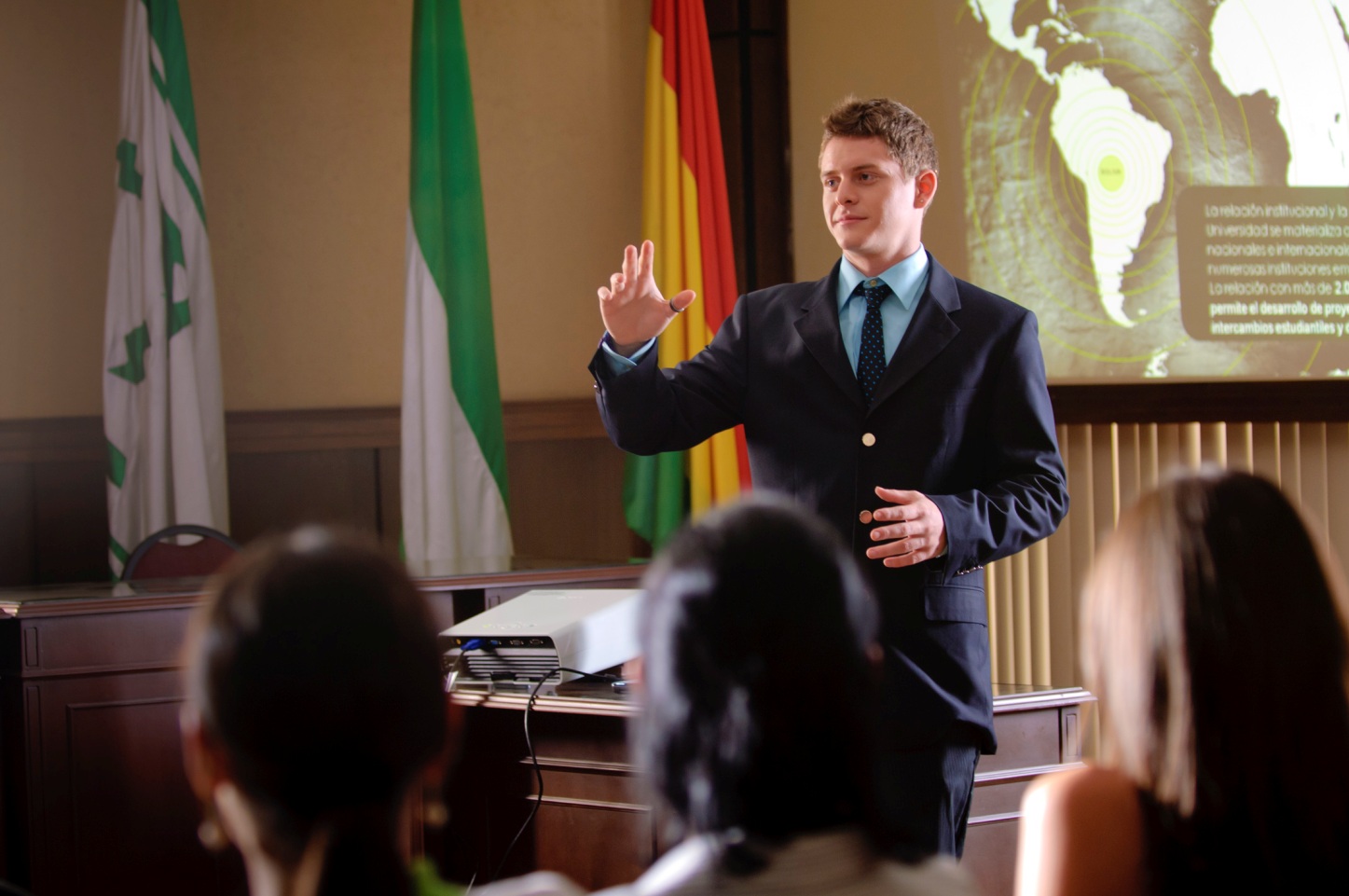 Derecho
UPSA, la Universidad que en 30 años, ha aportado al desarrollo de la región con…
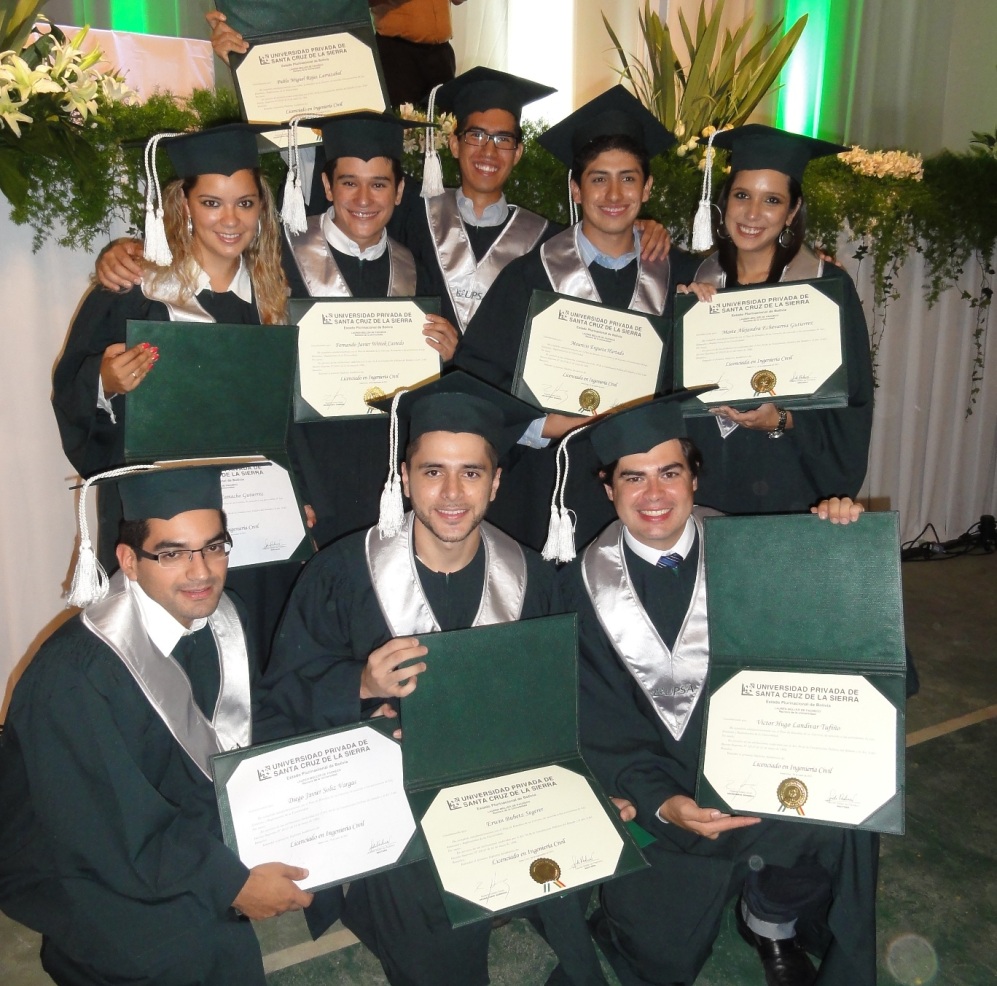 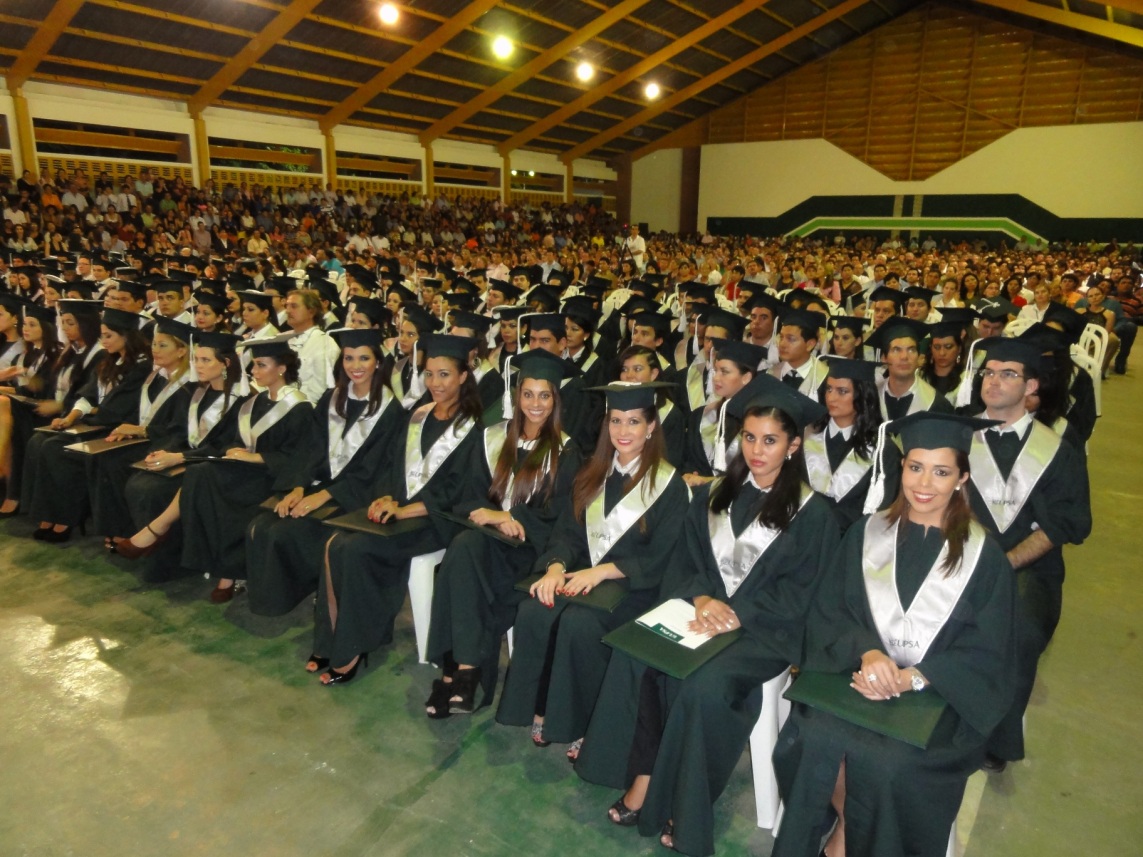 6.700
Graduados a nivel licenciatura
3.000
Graduados  a nivel de postgrado (diplomados, especialidades y maestrías)
3.100
Participantes de Educación  Continua en el último año
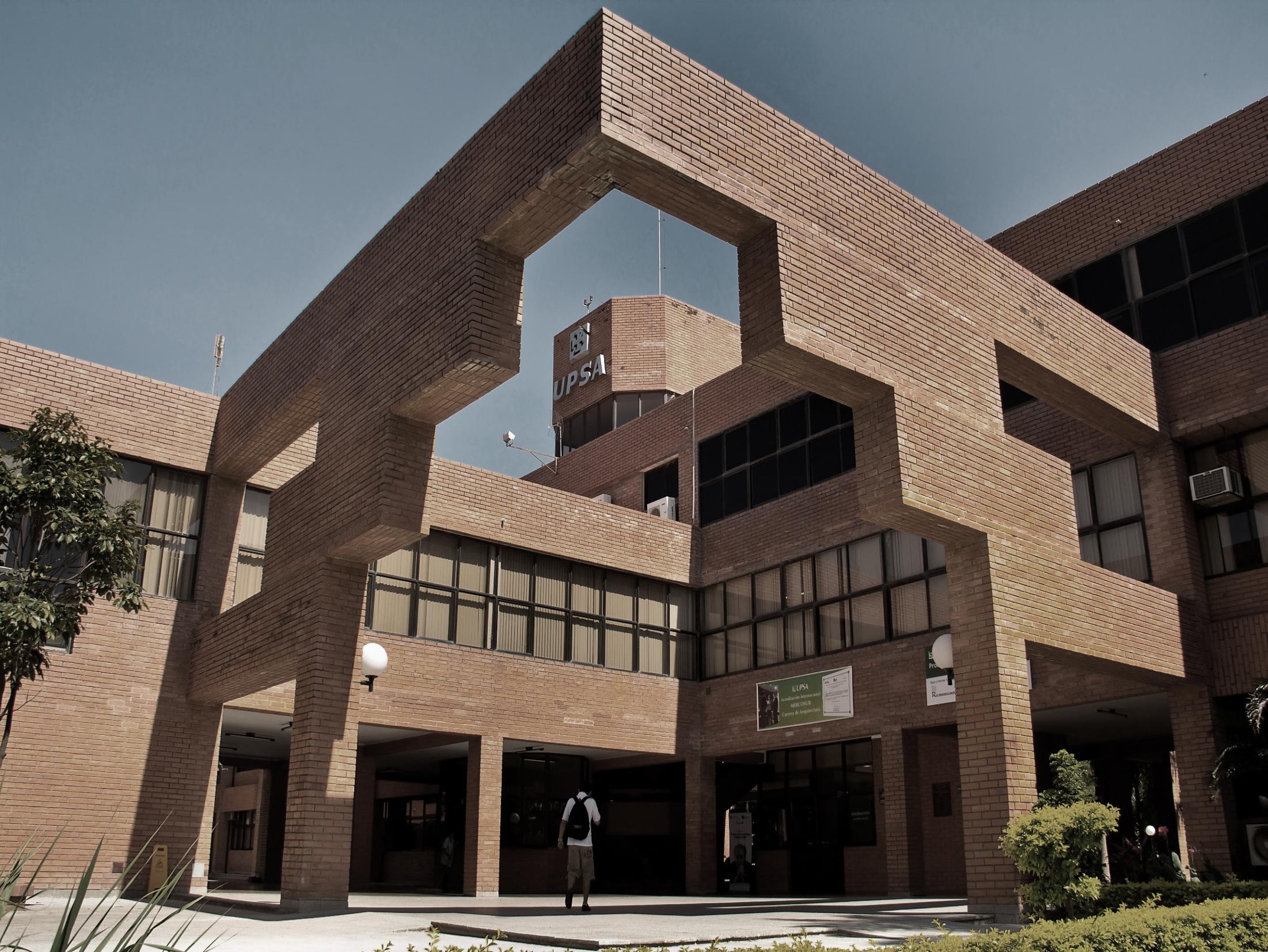 El lugar de los innovadores y los líderes.
Es el lugar donde se construye el futuro.
 
UPSA, soy yo
 
Tu futuro comienza aquí…